07.02.01 
АРХИТЕКТУРА
ПРОФЕССИОНАЛЬНЫЙ ЦИКЛ
УЧЕБНАЯ ЛИТЕРАТУРА
ОП. 01 
ТЕХНИЧЕСКАЯ МЕХАНИКА
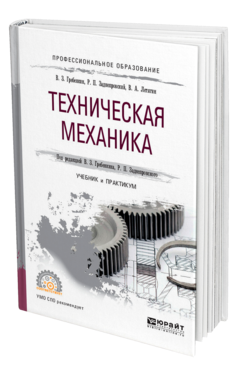 Гребенкин В. З.  Техническая механика : учебник и практикум для СПО / В. З. Гребенкин, Р. П. Заднепровский, В. А. Летягин ; под редакцией В. З. Гребенкина, Р. П. Заднепровского. — Москва : Издательство Юрайт, 2023. — 390 с. — (Профессиональное образование). 

В учебнике дано краткое изложение теории курса «Техническая механика», однако книга включает в себя основные актуальные понятия и подходы теоретической механики, сопротивления материалов, деталей машин и теории механизмов. В книге содержится большое количество расчетных и аналитических примеров с подробным разбором решений. Дается описание моделей прочностных, усталостных расчетов. Раскрываются основные методы проектирования деталей, и технологические решения использования актуальных материалов (металлов и сплавов). В работе в полной мере отражены принципы инженерного подхода к решению важнейших практических задач. Учебник наполнен информативным наглядным материалом, что способствует лучшему усвоению тематики предмета.
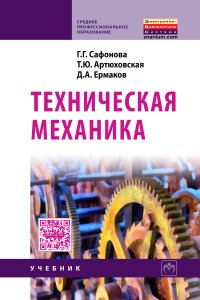 Сафонова Г. Г. Техническая механика: учебник / Г. Г. Сафонова, Т. Ю. Артюховская, Д. А. Ермаков. — Москва: ИНФРА-М, 2022. — 320 с. — (Среднее профессиональное образование).

В учебнике изложены основные положения статики при действии сил на абсолютно твердое тело для плоской системы. Приведены простейшие расчеты элементов конструкций, работающих в условиях растяжения-сжатия, сдвига, изгиба. Даны методы расчета многопролетных статически определимых и неопределимых балок и рам, плоских ферм, подпорных стен. Подробно разобраны примеры решения задач по всем темам и разделам, а также задачи для самостоятельного решения.
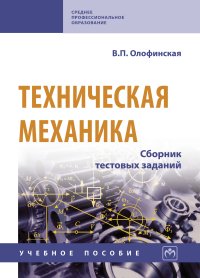 Олофинская В. П. Техническая механика. Сборник тестовых заданий : учебное пособие / В.П. Олофинская. — 2-е изд., испр. и доп. — Москва : ИНФРА-М, 2023. — 132 с. — (Среднее профессиональное образование). 

В сборнике представлены тесты для контроля знаний в рамках изучения курса «Техническая механика» по разделам «Теоретическая механика» и «Сопротивление материалов». По основным темам дисциплин предложено по пять вариантов заданий, содержащих пять вопросов (как теоретических, так и расчетных). К каждому вопросу даны четыре варианта ответов, один из которых правильный. Задания соответствуют примерным программам дисциплины «Техническая механика» для машиностроительных и немашиностроительных специальностей среднего профессионального образования.
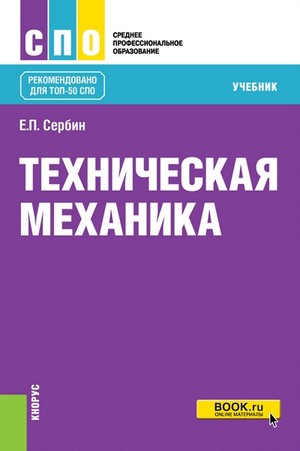 Сербин Е. П. Техническая механика: учебник  / Е. П. Сербин. — Москва : КноРус, 2023. — 399 с. — (Среднее профессиональное образование). 

Содержит три раздела: «Статика», «Сопротивление материалов», «Статика сооружений». Изложены основные положения воздействия сил на твердые тела и условия равновесия, рассмотрена работа материалов и простейших конструктивных элементов, даны расчеты на прочность, устойчивость и жесткость, приведены основы расчета плоских стержневых систем. Теоретические положения и выводы разобраны на примерах. Предлагаются контрольные вопросы и задачи для закрепления изученного материала.
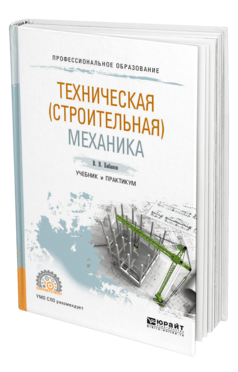 Бабанов В. В.  Техническая (строительная) механика : учебник и практикум для СПО / В. В. Бабанов. — Москва : Издательство Юрайт, 2023. — 487 с. — (Профессиональное образование).

Строительная механика была и остается востребованной и развивающейся наукой, которая обеспечивает проектировщиков современными методами расчета сооружений. Расчеты позволяют совмещать формообразование и оценку прочности, поэлементный расчет и расчет сооружения как единого целого, производить оптимизацию и синтез конструкций. Это дает возможность строить современные, прочные и экономичные сооружения. В учебнике кратко изложены основы теоретической механики, сопротивления материалов и строительной механики. Рассмотрены вопросы образования и анализа расчетных схем сооружений, основные положения статики и сопротивления материалов. Теоретические сведения сопровождаются достаточным для практического освоения количеством примеров.
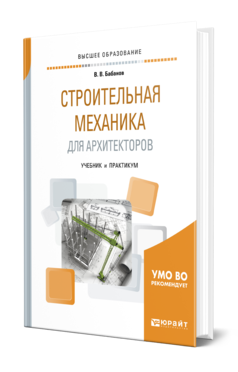 Бабанов В. В.  Строительная механика для архитекторов : учебник и практикум / В. В. Бабанов. — Москва : Издательство Юрайт, 2023. — 487 с. 

Строительная механика была и остается востребованной и развивающейся наукой, которая обеспечивает проектировщиков современными методами расчета сооружений. Расчеты позволяют совмещать формообразование и оценку прочности, поэлементный расчет и расчет сооружения как единого целого, производить оптимизацию и синтез конструкций. Это дает возможность строить современные, прочные и экономичные сооружения. В учебнике кратко изложены основы теоретической механики, сопротивления материалов и строительной механики. Рассмотрены вопросы образования и анализа расчетных схем сооружений, основные положения статики и сопротивления материалов. Теоретические сведения сопровождаются достаточным для практического освоения количеством примеров.
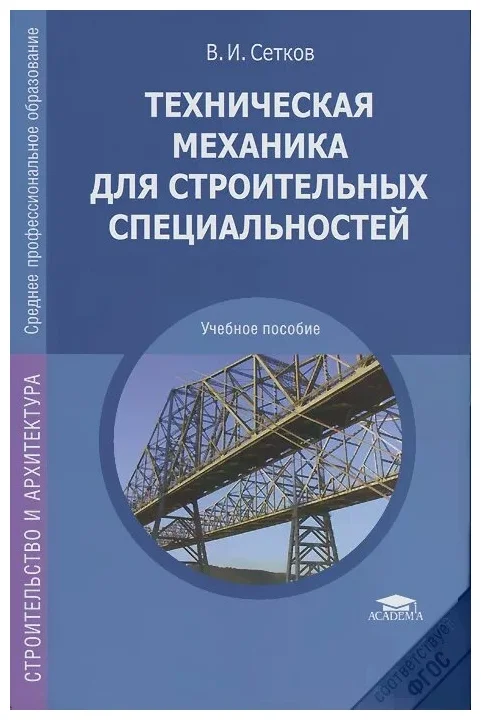 Сетков В. И. Техническая механика для строительных специальностей : учебник / В. И. Сетков. — 8-е изд., перераб. — Москва : ИЦ Академия, 2020. —  256 с. — (Профессиональное образование). 

Изложена элементарная теория механики абсолютно твердого, абсолютно упругого и реального тел, а также основы расчета простейших конструкций на прочность, жесткость и устойчивость. Приведено решение большого числа примеров, которые максимально приближены к строительной практике. Даны задачи для закрепления изученного материала.
Смирнов В. А.  Техническая (строительная) механика : учебник для СПО / В. А. Смирнов, А. С. Городецкий. — 2-е изд., перераб. и доп. — Москва : Издательство Юрайт, 2023. — 423 с. — (Профессиональное образование). 

В учебнике приведены основные положения статически определимых и статически неопределимых систем. При изложении основных разделов курса частично использовано матричное исчисление, удобное для применения современных вычислительных средств. В результате изучения книги читатель научится составлять расчетные схемы для различных типов сооружений, определять параметры устойчивости и равновесия деформируемых систем, определять внутренние усилия, напряжения, деформации, перемещения для различных типов сооружений; познакомится с современными компьютерными средствами поддержки деятельности архитектора и конструктора, технологиями информационного моделирования зданий. Книга снабжена большим количеством примеров, иллюстрирующих рисунков.
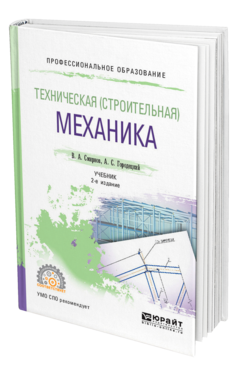 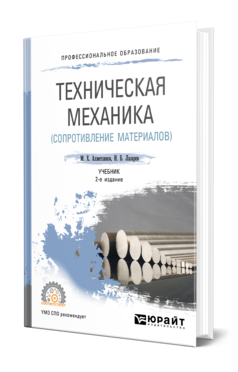 Ахметзянов М. Х. Техническая механика (сопротивление материалов) : учебник для СПО / М. Х. Ахметзянов, И. Б. Лазарев. — 2-е изд., пер. и доп. — Москва: Издательство Юрайт, 2023. — 297 с. — (Профессиональное образование). 

Книга охватывает основные вопросы прочности, жесткости и устойчивости стержня при статических и динамических воздействиях. Рассмотрены простые (растяжение-сжатие, сдвиг, плоский изгиб и кручение) и сложные деформации стержня (косой изгиб, растяжение или сжатие с изгибом, кручение и изгиб), а также продольно-поперечный изгиб. Отдельная глава посвящена экспериментальным методам определения напряжений и деформаций.
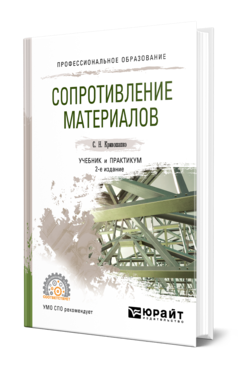 Кривошапко С. Н.  Сопротивление материалов : учебник и практикум для СПО / С. Н. Кривошапко. — 2-е изд., перераб. и доп. — Москва : Издательство Юрайт, 2023. — 397 с. — (Профессиональное образование). 

На современном уровне изложены традиционные вопросы прочностного расчета отдельного бруса при растяжении, сдвиге, кручении, изгибе, сложном сопротивлении, составляющие основное содержание любого курса сопротивления материалов. Рассмотрены задачи на устойчивость упругих стержней, динамические задачи, неупругое деформирование. Отдельные вопросы расширены за счет включения новых методов расчета, получивших признание. Первая часть книги содержит тексты 36 лекций. Во второй части даются примеры решения конкретных задач сопротивления материалов, сгруппированных по темам лекций, и приводятся образцы выполнения расчетно-графических работ. Третья часть содержит 18 расчетно-графических работ для самостоятельного выполнения.
ОП.02 
НАЧЕРТАТЕЛЬНАЯ ГЕОМЕТРИЯ
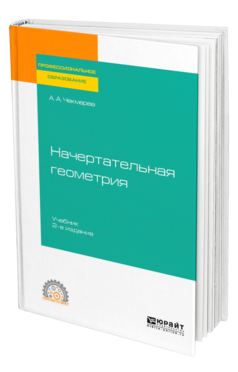 Чекмарев А. А.  Начертательная геометрия : учебник для СПО / А. А. Чекмарев. — 2-е изд., испр. и доп. — Москва : Издательство Юрайт, 2023. — 147 с. — (Профессиональное образование).

Предметом начертательной геометрии является изложение и обоснование способов построения изображений пространственных форм на плоскости и способов решения задач геометрического характера по заданным изображениям этих форм. Изображения, построенные по правилам, изучаемым в начертательной геометрии, позволяют представить мысленно форму предметов и их взаимное расположение в пространстве, определить их размеры, исследовать геометрические свойства, присущие изображаемому предмету.
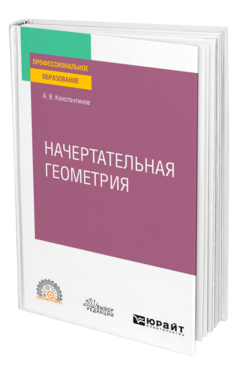 Константинов А. В.  Начертательная геометрия : учебное пособие для СПО / А. В. Константинов. — Москва : Издательство Юрайт, 2023. — 389 с. — (Профессиональное образование). 

Учебный материал объясняется очень подробно, в виде лекций-рассказов, с большим количеством примеров, иллюстраций. Автор поставил цель по возможности сократить математические выкладки, доказательства, формулы и рассказать содержание предмета так, чтобы оно могло быть понято учащимися гуманитарных специальностей, не имеющих углубленной математической подготовки.
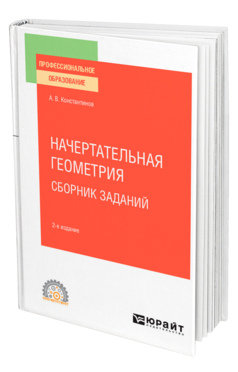 Константинов А. В.  Начертательная геометрия. Сборник заданий : учебное пособие для СПО / А. В. Константинов. — 2-е изд., испр. и доп. — Москва : Издательство Юрайт, 2023. — 623 с. — (Профессиональное образование). 

Вашему вниманию предлагается сборник индивидуальных заданий по начертательной геометрии, содержащий 25 вариантов с 12 заданиями в каждом. Графические условия задач размещены на страницах таким образом, что позволяют решать задачи непосредственно в книге, превращая ее в рабочую тетрадь, или на ксерокопиях заданий. Издание отражает основные темы курса «Ортогональные проекции».
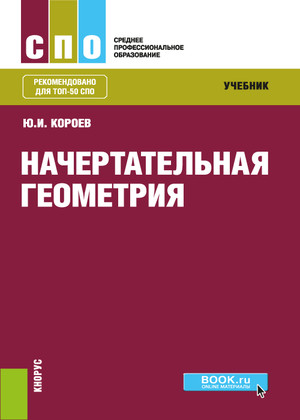 Короев Ю. И. Начертательная геометрия : учебник / Ю. И. Короев. — Москва : КноРус, 2023. — 422 с. — (Среднее профессиональное образование). 

Изложены теоретические основы и практическое приложение методов изображений, которые применяются в архитектурном проектировании: ортогональные проекции, аксонометрия, перспектива и приемы построения теней в этих проекциях. Содержит вопросы для самопроверки и задачи с примерами решений.
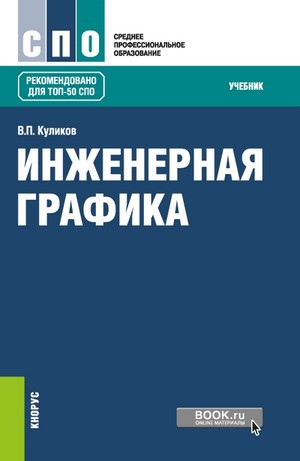 Куликов В. П. Инженерная графика : учебник / В. П. Куликов. — Москва : КноРус, 2023. — 284 с. — (Среднее профессиональное образование).

Учебник охватывает все темы, предусмотренные программой курса «Инженерная графика». Особенность учебника состоит в том, что теоретический материал сочетается с практическими примерами из области машиностроения и правилами выполнения конструкторских документов, отраженных в стандартах. Учебный материал оформлен как текстовый конструкторский документ по стандартам ЕСКД.Соответствует ФГОС СПО последнего поколения.
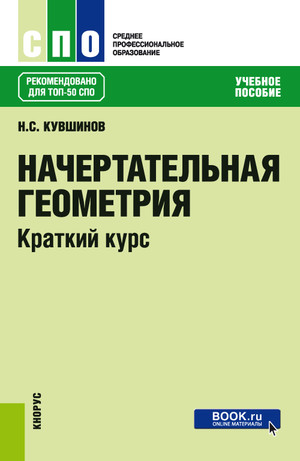 Кувшинов Н.С. Начертательная геометрия. Краткий курс : учебное пособие / Н.С. Кувшинов. — Москва : КноРус, 2023. — 149 с. — (Среднее профессиональное образование). 

Представлены теоретические положения по основным темам учебной дисциплины «Начертательная геометрия», дополненные многочисленными примерами решения задач. В отличие от известных учебников и учебных пособий материал предельно сжат и весь скомпонован из отдельных рисунков. Каждый рисунок выполнен в форме мини-опорного конспекта с необходимыми текстовыми пояснениями. Для большинства задач приведены анализ, схема, алгоритм и последовательность их решения в символьной форме. Показана последовательность решения и оформления задач методами 3D-компьютерной графики на основе пакета AutoCAD. Приведены вопросы для самоконтроля и список литературы.
Георгиевский О. В. Начертательная геометрия и инженерная графика (для технических направлений подготовки) : учебник / О. В. Георгиевский, В. И. Веселов, Г. И. Ничуговский. — Москва : КноРус, 2021. — 280 с.

Рассмотрены различные способы преобразования эпюра, приводятся многочисленные примеры решения позиционных и метрических задач. Даются сведения о видах изделий и конструкторских документов, классификации резьб, крепежных деталях, изображениях на чертежах зубчатых передач, разъемных и неразъемных соединений деталей. Представлены общие сведения о редукторах. Приведена последовательность выполнения рабочих чертежей деталей по сборочному чертежу. Даны примеры оформления планов, фасадов и разрезов зданий, условные графические обозначения и изображения строительных генеральных планов и транспортных сооружений.
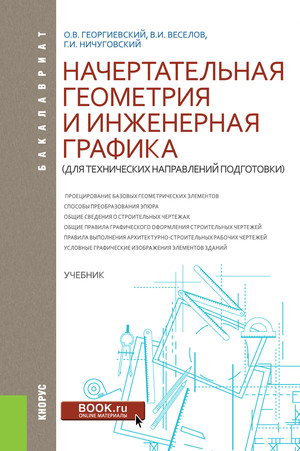 ОП.03 
РИСУНОК И ЖИВОПИСЬ
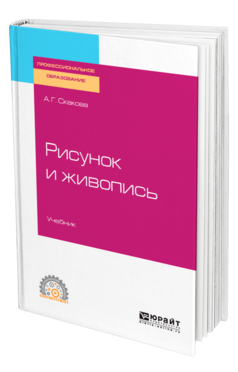 Скакова А. Г.  Рисунок и живопись : учебник для СПО / А. Г. Скакова. — Москва : Издательство Юрайт, 2023. — 164 с. — (Профессиональное образование). 

В учебнике представлены основы живописи и рисунка, материал последовательно изложен по основным разделам - основы перспективы, тоновая графика, живопись и цветная графика, изображение ландшафта, архитектурных деталей и интерьера и др. В каждом разделе присутствуют задания, выполнение которых поможет студентам лучше усвоить композицию, технику рисунка и приемы живописи. В качестве иллюстраций приведены копии работ, выполненных студентами РГАУ-МСХА под руководством преподавателей А. Г. Скаковой, О. А. Скабелкиной, И. Ю. Киприяновой, В. И. Миронова.
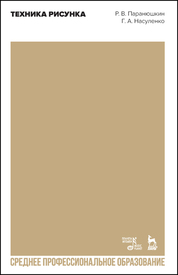 Паранюшкин Р. В. Техника рисунка : учебное пособие / Р. В. Паранюшкин, Г. А. Насуленко. —  Санкт-Петербург : Лань, Планета музыки, 2022. — 252 с. — (Среднее профессиональное образование). 

Учебное пособие по технике рисунка для студентов средних специальных учебных заведений и любителей, изучающих рисунок различными материалами. Рассматриваются инструменты и материалы для рисунка, различные приёмы и виды техники, даются практические советы и отмечаются методические особенности работы. Авторы – члены Союза художников России, ведущие преподаватели Волгоградского института художественного образования – профессор Р. В. Паранюшкин и доцент Г. А. Насуленко.
Дубровин В. М.  Основы изобразительного искусства : учебное пособие для СПО / В. М. Дубровин ; под научной редакцией В. В. Корешкова. — 2-е изд. — Москва : Издательство Юрайт, 2023. — 364 с. — (Профессиональное образование). 

Материал построен в соответствии с действующими программами и методическими рекомендациями по живописи для бакалавров и магистров художественно-педагогического образования и структурно поделен на две части. В первой части рассматриваются актуальные проблемы художественного образования в процессе обучения основам станковой композиции. Затрагиваются теоретические вопросы художественного творчества, раскрываются некоторые особенности создания реалистической станковой композиции, законы композиции, правила и приемы, используемые художником в процессе создания художественного произведения, художественного образа. Во второй части пособия рассматриваются практические аспекты в процессе создания станковой композиции; затрагиваются методы ведения работы, раскрываются некоторые особенности создания станковой композиции, в том числе использования формальной составляющей художественной формы в сюжетной тематической композиции.
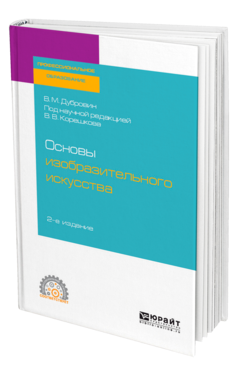 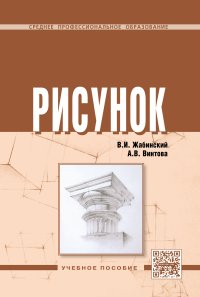 Жабинский В. И. Рисунок : учебное пособие / В. И. Жабинский, А. В. Винтова. — Москва : НИЦ ИНФРА - М, 2023. — 256 с. — (Среднее профессиональное образование). 

Учебное пособие составлено с учетом профиля подготовки техников по специальности 07.02.01 «Архитектура» и предназначено в помощь учащимся для освоения теоретического материала и выполнения практических работ. Подробно рассматриваются законы линейной перспективы, композиции, конструктивного построения рисунка, распределения светотени, колористики — весь комплекс теоретических сведений и практических рекомендаций, необходимых для овладения изобразительно-выразительными средствами рисунка.
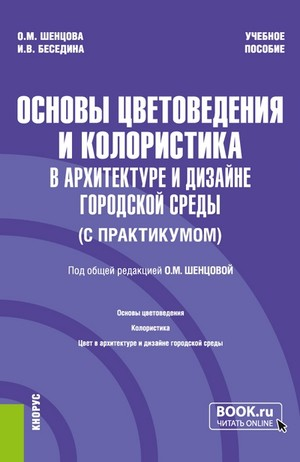 Шенцова О. М. Основы цветоведения и колористика (в архитектуре и дизайне городской среды) (с практикумом) : учебное пособие / О. М. Шенцова, под общ., ред., И. В. Бесединой.  — Москва : КноРус, 2022. — 204 с. 

Содержит теоретические основы, необходимые для реализации профессиональной деятельности будущих архитекторов и дизайнеров и практикум с творческими практическими заданиям для закрепления теоретических основ во время выполнения аудиторных и самостоятельных работ, а также вопросы для самопроверки.Предложена поэтапная система и методика обучения основам цветоведения, колористики и живописной грамоты в области архитектуры и дизайна, которые предполагают параллельное обучение студентов основам графики и рисунка.
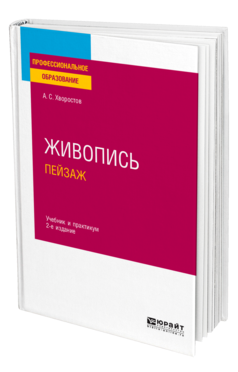 Хворостов А. С.  Живопись. Пейзаж : учебник и практикум для СПО / А. С. Хворостов. — 2-е изд., испр. и доп. — Москва : Издательство Юрайт, 2023. — 169 с. — (Профессиональное образование). 

Пособие содержит методические рекомендации и практические советы, основанные на профессиональном опыте автора - художника и педагога. В книге просто и доступно рассказывается о том, как написать небо, деревья, траву, воду, передать на полотне луну и солнце, как писать этюды зимой и летом, как самому сделать раму для картины. Издание будет полезно студентам художественных учебных заведений, учащимся изостудий и школ искусств, художникам-любителям, а также родителям, желающим приобщить своих детей к миру прекрасного.
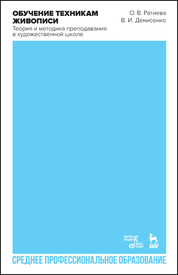 Ратиева О. В. Обучение техникам живописи. Теория и методика преподавания в художественной школе : учебное пособие для СПО / О. В. Ратиева, В. И. Денисенко. — 3-е изд., стер. — Санкт-Петербург : Планета музыки, 2023. — 192 с. — (Среднее профессиональное образование). 

В пособии рассматриваются основные техники живописи, даются методические рекомендации по использованию различных материалов в обучении живописи.
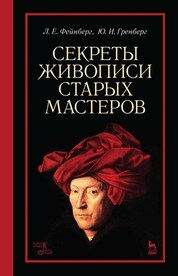 Фейнберг Л. Е. Секреты живописи старых мастеров : учебное пособие / Л. Е. Фейнберг, Ю. И. Гренберг. — 7-е изд., стер. —  Санкт-Петербург : Лань, Планета музыки, 2023.  — 368 с. — (Среднее профессиональное образование). 

Почему, прогуливаясь по Лувру, мы обнаружим, что самые разрушенные картины – это те, которые датированы последними столетиями? И самые прочные – это работы старых мастеров? В чем секреты и тайны старой живописи? Возможно ли восстановить старинные технические приемы письма? На эти вопросы и призвана ответить данная книга. Авторы попытались в ней рассказать о живописи старых мастеров, чтобы методы их работы стали понятными, доступными и близкими читателю.
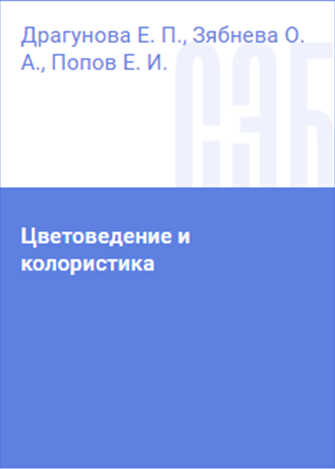 Драгунова Е. П. Цветоведение и колористика : учебное пособие / Е. П. Драгунова, О. А. Зябнева, Е. И. Попов. — Москва : РТУ МИРЭА, 2021. — 82 с. 

В пособии содержатся методические указания по выполнению практических работ по дисциплине «Цветоведение и колористика», а также сведения по истории и использованию цветовых систем, физическим и химическим основам цвета, знания о практическом применении цветовых контрастов и гармоний как в живописи, так и в прикладных направлениях. Для самопроверки уровня освоения материала сформированы серии вопросов и тестов. Приводятся примеры составления цветовых гармоничных сочетаний на произвольных композициях
ОП.04 
ИСТОРИЯ АРХИТЕКТУРЫ
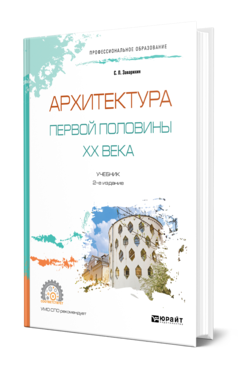 Заварихин С. П.  Архитектура первой половины XX века : учебник для СПО / С. П. Заварихин. — 2-е изд., испр. и доп. — Москва : Издательство Юрайт, 2023. — 223 с. — (Профессиональное образование). 

В представленном учебнике представлена панорама развития архитектуры в первой половине XX века. В нем отечественная (в том числе советская) архитектура рассматривается в широком контексте мирового зодчества. Основной теоретический материал учебника дополнен многочисленными иллюстрациями, развернутыми подписями к ним, хронологическими «лентами времени» и краткими биографиями выдающихся зодчих столетия.
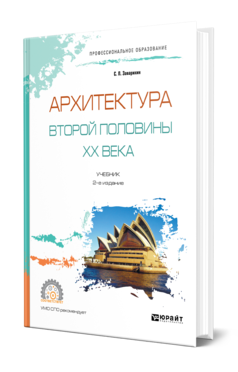 Заварихин С. П.  Архитектура второй половины XX века : учебник для СПО / С. П. Заварихин. — 2-е изд., испр. и доп. — Москва : Издательство Юрайт, 2023. — 238 с. — (Профессиональное образование). 

В учебнике представлена панорама развития архитектуры во второй половине XX века. В нем отечественная (в том числе советская) архитектура рассматривается в широком контексте мирового зодчества. Основной теоретический материал учебника дополнен многочисленными иллюстрациями, развернутыми подписями к ним, хронологическими «лентами времени» и краткими биографиями выдающихся зодчих столетия.
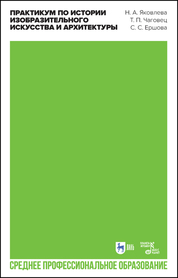 Яковлева Н. А. Практикум по истории изобразительного искусства и архитектуры : учебно-методическое пособие / Н. А. Яковлева, Т. П. Чаговец, С. С. Ершова ; под редакцией Н. А. Яковлевой. — 2-е изд., стер. — Санкт-Петербург : Планета музыки, 2022. — 396 с. 

Учебное пособие поможет студенту овладеть основными приемами работы с художественным произведением. В книге также даны рекомендации по проведению семинаров по истории изобразительного искусства, по формированию методического фонда специалиста, по организации системы контроля и проверки полученных знаний. Пособие содержит полную программу семинарских и аудиторных занятий по всей истории изобразительного искусства и архитектуры, включая задания, перечень основных памятников, литературу, методические указания для самостоятельной работы.
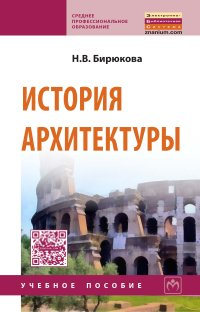 Бирюкова Н. В. История архитектуры : учебное пособие / Н. В. Бирюкова. — Москва : ИНФРА - М, 2023. — 367 с.  — (Среднее профессиональное образование). 

В учебном пособии дается краткое изложение курса истории мировой и отечественной архитектуры. Приводятся основные художественно-конструктивные направления формообразования в мировой архитектуре. Отличительной особенностью данного учебного пособия является более структурированная лекционная часть, подробное изложение разделов по современной архитектуре. Также предложенный материал сопровождается иллюстрациями, экзаменационными и контрольными вопросами для самопроверки. Приводятся примеры тестов по разделам и карточек экспресс-контроля по отдельным темам дисциплины. Даются рекомендации по проведению «круглых столов» и составлению карточек контроля.
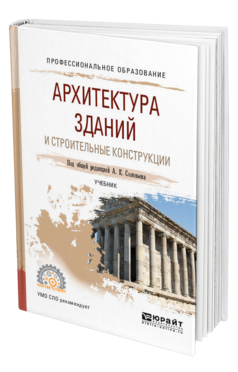 Архитектура зданий и строительные конструкции : учебник для СПО / К. О. Ларионова [и др.] ; под общей редакцией А. К. Соловьева. — Москва : Издательство Юрайт, 2023. — 490 с. — (Профессиональное образование). 

В учебнике приводятся основные сведения по истории развития мировой архитектуры и строительной техники, базовые понятия о функциональных, физико-технических и архитектурно-композиционных основах проектирования, принципах конструирования зданий, их типологии и о проектировании планировки и застройки населенных мест. Рассмотрены общие понятия о зданиях и сооружениях, их структуре, нагрузках и воздействиях. Для более эффективного усвоения теоретических положений в учебнике представлен обширный иллюстративный материал и практические примеры, а также вопросы и задания для самоконтроля.
ОП.05 
ТИПОЛОГИЯ ЗДАНИЙ
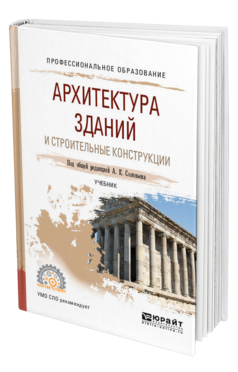 Архитектура зданий и строительные конструкции : учебник для СПО / К. О. Ларионова [и др.] ; под общей редакцией А. К. Соловьева. — Москва : Издательство Юрайт, 2023. — 490 с. — (Профессиональное образование). 

В учебнике приводятся основные сведения по истории развития мировой архитектуры и строительной техники, базовые понятия о функциональных, физико-технических и архитектурно-композиционных основах проектирования, принципах конструирования зданий, их типологии и о проектировании планировки и застройки населенных мест. Рассмотрены общие понятия о зданиях и сооружениях, их структуре, нагрузках и воздействиях. Для более эффективного усвоения теоретических положений в учебнике представлен обширный иллюстративный материал и практические примеры, а также вопросы и задания для самоконтроля.
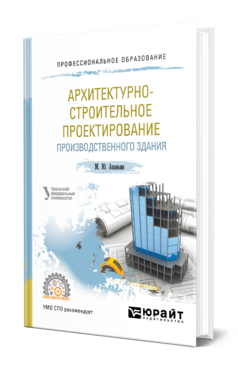 Ананьин М. Ю. Архитектурно-строительное проектирование производственного здания : учебное пособие для СПО / М. Ю. Ананьин. — Москва : Издательство Юрайт, 2022. — 216 с. — (Профессиональное образование). 

В учебном пособии даются теоретические основы проектирования промышленных зданий: приведена их классификация; показаны особенности конструкций, фундаментов, покрытий, материала несущих и ограждающих конструкций и т. д. Вторая часть пособия посвящена работе над учебным курсовым проектом: показаны условия и последовательность его выполнения, даны указания по графической и текстовой части.
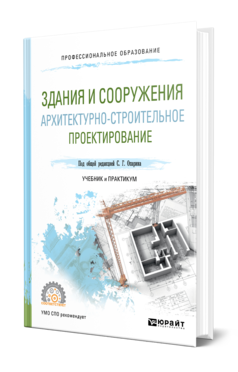 Опарин С. Г. Здания и сооружения. Архитектурно — строительное проектирование : учебник и практикум для СПО / С. Г. Опарин, А. А. Леонтьев. — Москва : Юрайт, 2023. — 283 с. — (Среднее профессиональное образование). 

В курсе впервые после принятия в России нового градостроительного законодательства системно изложены концепция, научные основы и методика архитектурно-строительного проектирования в его современном толковании. Раскрыта его роль в воплощении различных строительных проектов, обеспечении их конкурентоспособности, безопасности и экономической эффективности. Рассмотрены этапы проектной подготовки и принципы саморегулирования строительных организаций, особенности проектирования гражданских и промышленных зданий, состав и содержание проектной и рабочей документации, а также современные системы автоматизированного проектирования объектов, составления смет и сметных расчетов. Содержание курса отражает требования действующего законодательства, правовых и нормативно-технических документов, учитывает многолетний практический опыт авторов в области архитектурно-строительного проектирования и управления сложными инвестиционно-строительными проектами.
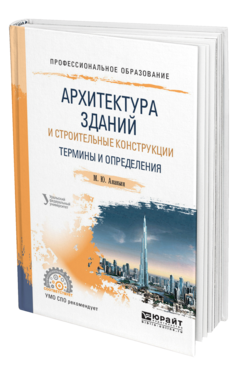 Ананьин М. Ю.  Архитектура зданий и строительные конструкции: термины и определения : учебное пособие для СПО / М. Ю. Ананьин. — Москва : Издательство Юрайт, 2023. — 130 с. — (Профессиональное образование). 

Учебное пособие содержит термины, необходимые для приобретения профессиональных компетенций в области архитектуры, строительства, техники и технологии строительства. Материал подобран с учетом требований современных нормативных документов с целью формирования в образовательной среде однозначного понимания архитектурно-строительных терминов по архитектурно-строительной тематике, понятий и определений.
Гельфонд А.  Л. Архитектурное проектирование общественных зданий : учебник / А. Л. Гельфонд. — Москва : НИЦ ИНФРА - М, 2023. — 368 с. 

Учебник посвящен основным принципам формирования архитектуры общественных зданий различного типа. Рассматривает социальные, экономические, градостроительные, функциональные, планировочные, конструктивные, композиционно-художественные основы проектирования, а также нормативные требования к проектированию общественных зданий. Настоящий курс охватывает материал от изучения структурных узлов здания и отдельных его элементов до сооружения в целом и направлен на то, чтобы максимально ознакомить студента с потребностями реального архитектурного проектирования. Большое внимание уделено всем актуальным в настоящее время типам зданий: учебно-воспитательным учреждениям; музейно-выставочным, спортивным сооружениям; учреждениям торговли и общественного питания; сооружениям по обслуживанию автомобилей; зрелищным сооружениям; кредитно-финансовым учреждениям; офисам; бюро; деловым центрам, а также многофункциональным комплексам.
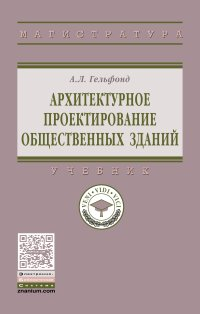 ОП.06 
АРХИТЕКТУРНОЕ МАТЕРИАЛОВЕДЕНИЕ
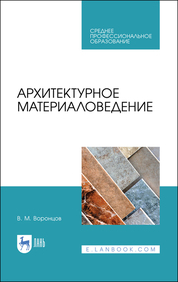 Воронцов В. М. Архитектурное материаловедение : учебник для СПО / В. М. Воронцов. — 3-е изд., стер. — Санкт-Петербург : Лань, 2022. — 408 с. — (Среднее профессиональное образование). 

В книге излагаются основные технико-эксплуатационные характеристики строительных материалов и изделий, их классификационные признаки, свойства и области применения. Подробно описаны области использования основных строительных материалов в объектах современной архитектуры и перспективы в будущем. Основной акцент уделяется эффективным материалам, обладающим комплексом функциональных, эстетических и экономических показателей.
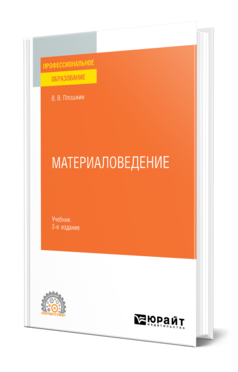 Плошкин В. В. Материаловедение : учебник для СПО / В. В. Плошкин. — 3-е изд., перераб. и доп. — Москва : Юрайт, 2023. — 408 с. — (Профессиональное образование). 

В издании рассмотрено кристаллическое строение металлов, воздействие на их структуру и свойства процессов кристаллизации, пластической деформации и рекристаллизации, описаны фазы, образующиеся в сплавах. Представлены основы современного металлургического производства, механические свойства металлов и сплавов, процессы термической и химико-термической обработки стали и др. Рассмотрены конструкционные, инструментальные, нержавеющие и жаропрочные стали, сплавы с особыми физическими свойствами и сплавы на основе цветных металлов, неметаллические и композиционные машиностроительные материалы, особенности нанокристаллических материалов. Освещены вопросы стандартизации, сертификации и управления качеством материалов. Изложение всех вопросов отражает современное состояние физического металловедения.
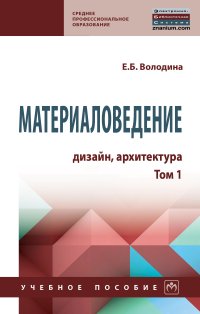 Володина Е. Б. Материаловедение: дизайн, архитектура : учебное пособие : в 2 томах. Том 1 / Е.Б. Володина. — Москва : ИНФРА-М, 2023. — 388 с. — (Среднее профессиональное образование). 

Первый том учебного пособия описывает основные группы строительных и отделочных материалов и изделий, их структуру и свойства. Особое внимание уделено актуальным отделочным материалам, а также их экологическим и эстетическим особенностям, важным для создания выразительной предметно-пространственной среды. Продуманная структура книги позволяет успешно осваивать дисциплину в разных форматах профессионального образования: среднего профессионального, бакалавриата, магистратуры, профессиональной переподготовки.
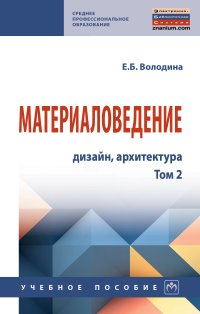 Володина Е. Б. Материаловедение: дизайн, архитектура : учебное пособие : в 2 томах. Том 2 / Е.Б. Володина. — Москва : ИНФРА-М, 2023. — 432 с. — (Среднее профессиональное образование). 

Второй том учебного пособия содержит сведения об отделочных материалах, изделиях и инженерных системах применительно к дизайну интерьеров современного здания. Особое внимание уделено актуальным отделочным материалам, а также их экологическим и эстетическим характеристикам, важным для создания выразительной предметно-пространственной среды. Продуманная структура книги позволяет успешно осваивать дисциплину в разных форматах профессионального образования: среднего профессионального, бакалавриата, магистратуры, профессиональной переподготовки.
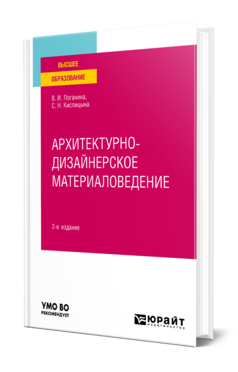 Логанина В. И.  Архитектурно-дизайнерское материаловедение : учебное пособие / В. И. Логанина, С. Н. Кислицына. — 2-е изд. — Москва : Издательство Юрайт, 2023. — 183 с. 

Целью данного курса является ознакомление студентов с классификацией, номенклатурой, свойствами и основами производства строительных и отделочных материалов и опытом их применения в архитектурно-строительной, дизайнерской и реставрационной практике. Рассмотрены вопросы выбора материала с соответствующими свойствами для отделываемых поверхностей с учетом эксплуатационной среды; правильной обработки и укладки его в сооружение; замены материалов без ухудшения качества отделочных работ. Для различных материалов описаны меры по защите их от коррозии, по организации их правильного транспортирования и хранения.
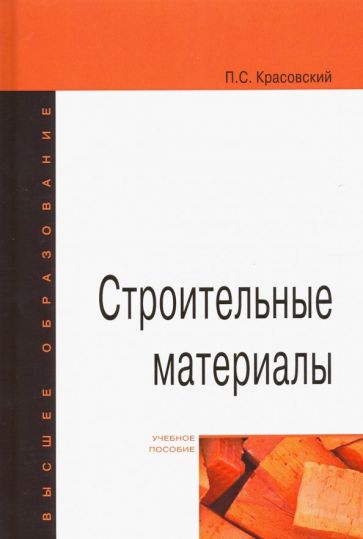 Красовский П. С. Строительные материалы: учебное пособие / Красовский П.С. — Москва : Форум, НИЦ ИНФРА-М, 2022. — 256 с. — (Среднее профессиональное образование).

Учебное пособие является элементом методического обеспечения специализированного модуля «Строительные материалы», входящего в перечень основных образовательных программ бакалавров, магистров и специалистов. Описаны основные виды строительных материалов, их технические свойства и рациональные области применения в строительстве во взаимосвязи с составом и строением материалов. Соответствует требованиям Федеральных государственных образовательных стандартов высшего образования последнего поколения.
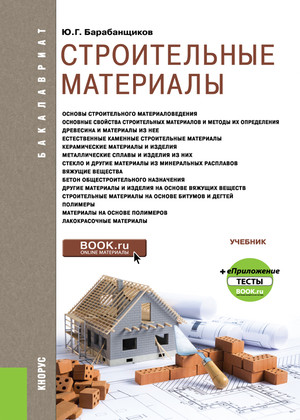 Барабанщиков Ю. Г. Строительные материалы : учебник / Ю.Г. Барабанщиков. — Москва : КноРус, 2023. — 443 с.

Содержит основы строительного материаловедения. Приводятся сведения о происхождении материалов, технологии их производства и связанных с этим особенностях состава и свойств, определяющих возможность их применения в тех или иных условиях эксплуатации. Дается описание методов испытаний и определения показателей качества материалов. Приводятся числовые значения технических характеристик строительных материалов и их зависимость от состава, строения, технологических и иных факторов.
ОП.07
ОСНОВЫ ГЕОДЕЗИИ
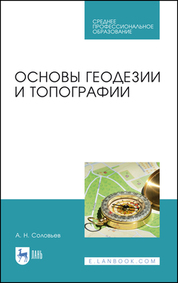 Соловьев А. Н. Основы геодезии и топографии : учебник для СПО / А. Н. Соловьев. — 3-е изд., стер. — Санкт-Петербург : Лань, 2022. — 240 с. — (Среднее профессиональное образование). 

В учебнике приведены общие сведения о геодезии, подробно изложены методы определения прямоугольных координат точек, включая новый метод — произвольная линейноугловая сеть, описаны приборы и методики измерения углов, расстояний, превышений, рассмотрены методы крупномасштабных топографических съёмок с целью получения топографических планов для проведения инженерных изысканий и проектирования инженерных сооружений, описаны способы определения площади участков с оценкой её точности.
Киселев М. И. Геодезия : учебник / М. И. Киселев, Д. Ш. Михелев. — 13-е изд. стер. — Москва : Академия, 2020. — 384 с. — (Среднее профессиональное образование). 

В учебнике даны общие сведения по геодезии, картографии и топографии; геодезическим приборам, методам геодезических измерений, вычислений и оценке точности их результатов; инженерно-геодезическим работам, выполняемым при изыскании, проектировании и строительстве инженерных сооружений. Изложены методы изысканий, производства разбивочных работ, исполнительных съемок. Приведены материалы по геодезическому обеспечению кадастра, лесоустройству, привязке горных выработок, наблюдению за деформациями сооружений, лицензированию, организации геодезических работ и технике безопасности при их проведении.
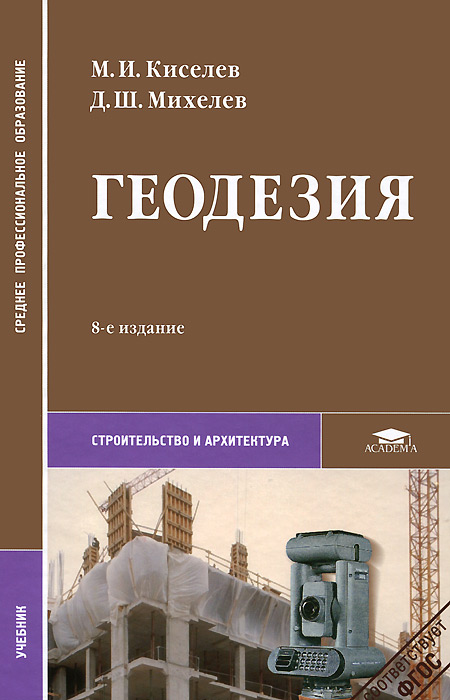 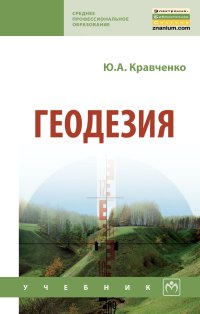 Кравченко Ю. А. Геодезия : учебник / Ю. А. Кравченко. — Москва: ИНФРА-М, 2022. — 344 с. — (Среднее профессиональное образование).

В учебнике приводятся сведения о предмете геодезии, ее истории, изложены методы измерения углов и расстояний на земной поверхности, измерения превышений, методы построения и обработки плановых и высотных съемочных сетей, представлены способы выполнения плановых и высотных съемок, рассмотрены геодезические работы при проведении инженерно-геодезических изысканий, выносе проектов в натуру, при возведении инженерных сооружений и зданий, методы контроля соответствия фактических значений геометрических параметров объектов капитального строительства их проектным значениям.
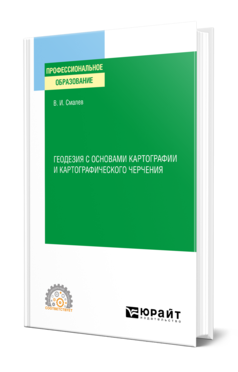 Смалев В. И.  Геодезия с основами картографии и картографического черчения : учебное пособие для СПО / В. И. Смалев. — Москва : Издательство Юрайт, 2023. — 189 с. — (Профессиональное образование). 

В курсе нашли отражение основные вопросы геодезии как науки, подробно рассмотрены вопросы, связанные с горизонтальной и вертикальной съемками, приведены основные элементы теории погрешностей измерений. В основных разделах рассмотрены вопросы назначения и устройства геодезических приборов, их поверок и методик пользования ими; организации и технологии геодезических работ; ведения вычислительной и графической обработки полевых измерений. Соответствует актуальным требованиям федерального государственного образовательного стандарта среднего профессионального образования и профессиональным требованиям.
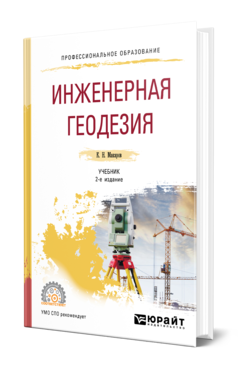 Макаров К. Н.  Инженерная геодезия : учебник для СПО / К. Н. Макаров. — 2-е изд., испр. и доп. — Москва : Издательство Юрайт, 2023. — 243 с. — (Профессиональное образование).

В курсе даются основные понятия о форме и размерах Земли, системах координат в геодезии, угловых, линейных и высотных измерениях и соответствующих приборах, геодезических съемках, принципах работы систем глобального позиционирования GPS, цифровом и математическом моделировании местности, геодезических работах в строительстве. Изложение материала в курсе построено таким образом, чтобы максимально облегчить самостоятельную работу студентов при изучении основ инженерной геодезии.
ОП.08 
ОСНОВЫ ЭКОНОМИКИ АРХИТЕКТУРНОГО ПРОЕКТИРОВАНИЯ И СТРОИТЕЛЬСТВА
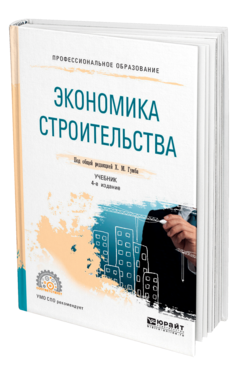 Экономика строительства : учебник для СПО / Х. М. Гумба ; под общей редакцией Х. М. Гумба. — 4-е изд., перераб. и доп. — Москва : Издательство Юрайт, 2023. — 449 с. — (Профессиональное образование). 

Учебник, подготовленный ведущими преподавателями Национального исследовательского Московского государственного строительного университета, содержит систематизированное изложение вопросов теории и практики развития рыночных отношений в инвестиционно-строительной сфере. В издании отражена специфика отраслевой экономики, обусловленная особенностями строительного производства. Кроме исчерпывающего теоретического материала, представлены примеры расчетов и ситуационные задачи из практики деятельности строительных предприятий, что позволит читателю не только изучить теоретические основы экономики строительства, но и приобрести практические навыки анализа и принятия управленческих решений.
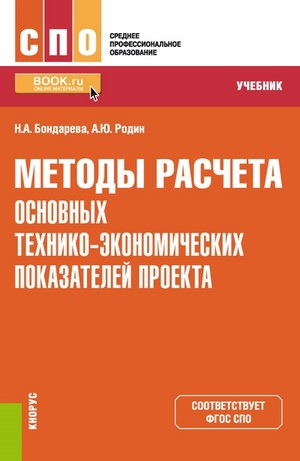 Бондарева Н. А. Методы расчета основных технико-экономических показателей проекта : учебник / Н. А. Бондарева, А. Ю. Родин. — Москва : КноРус, 2023. — 206 с. — (Среднее профессиональное образование). 

Рассматривает теоретические и практические вопросы расчета технико-экономических показателей проекта в аспекте специфики дизайнерского проектирования с учетом ведения предпринимательской деятельности в области предоставления услуг декоратора интерьера. Раскрываются содержание и методы расчета технико-экономического обоснования дизайнерского проекта, формирования и анализа экономических и финансовых показателей, правила исчисления налогов и выбора налогового режима.
Опарин С. Г. Здания и сооружения. Архитектурно — строительное проектирование : учебник и практикум для СПО / С. Г. Опарин, А. А. Леонтьев. — Москва : Юрайт, 2023. — 283 с. — (Среднее профессиональное образование). 

В курсе впервые после принятия в России нового градостроительного законодательства системно изложены концепция, научные основы и методика архитектурно-строительного проектирования в его современном толковании. Раскрыта его роль в воплощении различных строительных проектов, обеспечении их конкурентоспособности, безопасности и экономической эффективности. Рассмотрены этапы проектной подготовки и принципы саморегулирования строительных организаций, особенности проектирования гражданских и промышленных зданий, состав и содержание проектной и рабочей документации, а также современные системы автоматизированного проектирования объектов, составления смет и сметных расчетов. Содержание курса отражает требования действующего законодательства, правовых и нормативно-технических документов, учитывает многолетний практический опыт авторов в области архитектурно-строительного проектирования и управления сложными инвестиционно-строительными проектами.
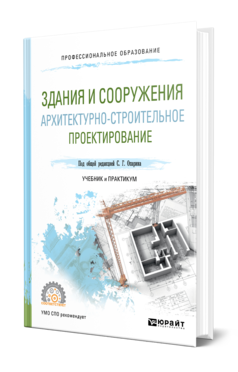 Гельфонд А.  Л. Архитектурное проектирование общественных зданий : учебник / А. Л. Гельфонд. — Москва : НИЦ ИНФРА - М, 2023. — 368 с. 

Учебник посвящен основным принципам формирования архитектуры общественных зданий различного типа. Рассматривает социальные, экономические, градостроительные, функциональные, планировочные, конструктивные, композиционно-художественные основы проектирования, а также нормативные требования к проектированию общественных зданий. Настоящий курс охватывает материал от изучения структурных узлов здания и отдельных его элементов до сооружения в целом и направлен на то, чтобы максимально ознакомить студента с потребностями реального архитектурного проектирования. Большое внимание уделено всем актуальным в настоящее время типам зданий: учебно-воспитательным учреждениям; музейно-выставочным, спортивным сооружениям; учреждениям торговли и общественного питания; сооружениям по обслуживанию автомобилей; зрелищным сооружениям; кредитно-финансовым учреждениям; офисам; бюро; деловым центрам, а также многофункциональным комплексам.
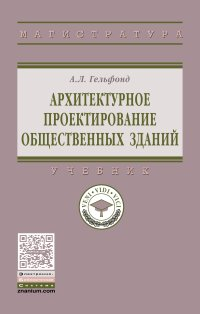 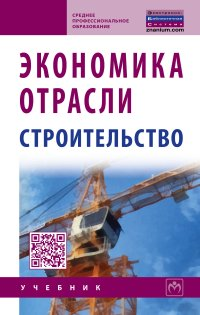 Акимов В. В. Экономика отрасли (строительство) : учебник / В.В. Акимов, А.Г. Герасимова, Т.Н. Макарова, В.Ф. Мерзляков, К.А. Огай. — 2-е изд. — Москва: ИНФРА-М, 2022. — 300 с. — (Среднее профессиональное образование). 

Учебник раскрывает основные вопросы по курсу «Экономика отрасли» для обучающихся по строительным специальностям с целью получения среднего профессионального образования: место строительной отрасли в экономике страны; организационно-правовые формы строительных предприятий; ресурсы предприятия; организация, нормирование и оплата труда; издержки производства и себестоимость продукции; финансы предприятия, налогообложение, основы маркетинга, производственное планирование.
ОП.09
БЕЗОПАСНОСТЬ ЖИЗНЕДЕЯТЕЛЬНОСТИ
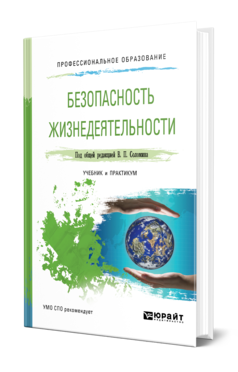 Безопасность жизнедеятельности : учебник и практикум для СПО / С. В. Абрамова [и др.] ; под общей редакцией В. П. Соломина. — Москва : Издательство Юрайт, 2023. — 399 с. — (Профессиональное образование). 

В издании рассматриваются причины и типы чрезвычайных ситуаций техногенного, природного и социального характера. Детально проанализированы последствия чрезвычайных ситуаций различного характера и возможные способы защиты от них. Кроме обширного теоретического материала по каждой теме предусмотрены вопросы для подготовки и повторения, ситуационные задачи и источники литературы, предлагаемые для более детального и глубокого изучения вопросов безопасности жизнедеятельности.
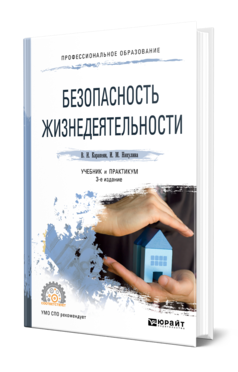 Каракеян В. И.  Безопасность жизнедеятельности : учебник и практикум для СПО / В. И. Каракеян, И. М. Никулина. — 3-е изд., перераб. и доп. — Москва : Издательство Юрайт, 2023. — 313 с. — (Профессиональное образование). 

 третьем издании учебника обобщены научные и практические достижения в области безопасности жизнедеятельности в техносфере. Значительное внимание уделено методам идентификации опасностей техносферы, оценке их влияния на человека, средствам и способам создания безопасных технических систем и технологий, защите населения и объектов экономики в чрезвычайных ситуациях, а также организационно-правовым и экономическим аспектам безопасности жизнедеятельности. Обновлены ссылки на законодательные и нормативные документы, добавлены иллюстративный материал и расчетные задачи с примерами решений.
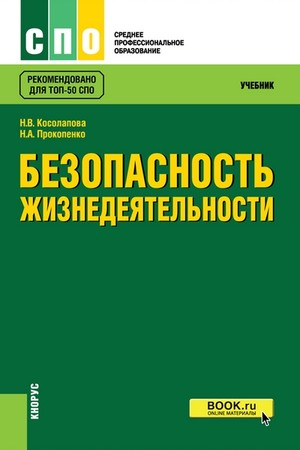 Косолапова Н. В. Безопасность жизнедеятельности : учебник / Н. В. Косолапова, Н. А. Прокопенко. — Москва : КНОРУС, 2023. — 192 с. — (Среднее профессиональное образование). 

Рассмотрены особенности и негативные факторы среды обитания современного человека. Содержатся сведения о причинах возникновения чрезвычайных ситуаций различного происхождения, их последствиях и профилактике, о действующей в Российской Федерации системе защиты населения и территорий в условиях мирного и военного времени, о структуре, функционировании и традициях Вооруженных Сил Российской Федерации. Особое внимание уделено организации здорового образа жизни человека как важнейшего фактора физического и творческого долголетия. Подробно освещаются правила оказания первой медицинской помощи пострадавшим в условиях чрезвычайных ситуаций.
Микрюков В. Ю. Безопасность жизнедеятельности : учебник / В. Ю. Микрюков. — Москва : Кнорус, 2023. — 336 с. — (Среднее профессиональное образование). 

Состоит из двух разделов: в первом содержатся сведения о единой государственной системе предупреждения и ликвидации чрезвычайных ситуаций в Российской Федерации, об организации гражданской обороны России, оружии массового поражения и защите от него, о защите при чрезвычайных ситуациях природного, техногенного, экологического и социального характера. Во втором разделе приведена информация о составе и организационной структуре Вооруженных Сил Российской Федерации, системе комплектования, управления и руководства ими, воинской обязанности и порядке прохождения военной службы, а также материал по уставам ВС РФ, огневой, строевой и медико-санитарной подготовке.
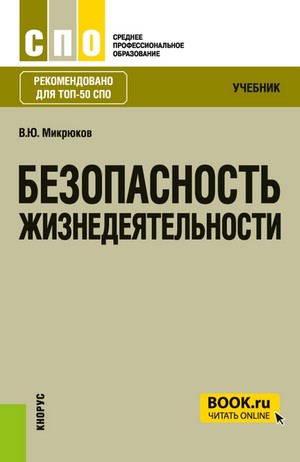 Косолапова Н. В. Безопасность жизнедеятельности. Практикум : учебное пособие / Н. В. Косолапова, Н. А. Прокопенко. — Москва : Кнорус, 2023. — 156 с. — (Среднее профессиональное образование).

Представлен комплекс заданий для выполнения практических работ по основным разделам дисциплины «Безопасность жизнедеятельности». Рассмотрены модели поведения в чрезвычайных ситуациях природного и техногенного характера. Большое внимание отводится освоению основных приемов применения первичных средств пожаротушения, изучению методов и средств дозиметрического контроля радиоактивного заражения и облучения, использованию средств индивидуальной защиты от поражающих факторов ЧС мирного и военного времени, освоению основных приемов оказания первой помощи при кровотечениях, изучению и освоению основных способов выполнения искусственного дыхания. Представлена методика расчета количественной и качественной оценки питания по энергетической ценности и составу питательных веществ потребляемых продуктов и расчета суточного расхода энергии для студентов с целью организации рационального питания и здорового образа жизни.
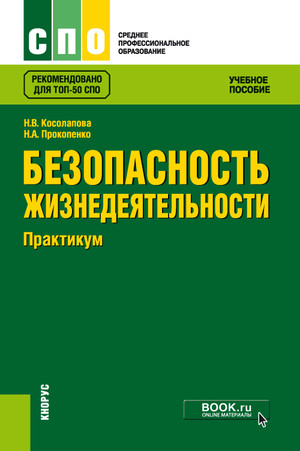 Обеспечение безопасности при чрезвычайных ситуациях : учебник / В. А. Бондаренко, С. И. Евтушенко, В. А. Лепихова [и др.]. — 2-е изд. — Москва : РИОР : Инфра-М, 2022. — 224 с. — (Среднее профессиональное образование). 

Рассмотрены основные положения и организация гражданской обороны, приведена структура Единой государственной системы предупреждения и ликвидации чрезвычайных ситуаций (РСЧС), вопросы зашиты и порядка действия населения при природных и техногенных чрезвычайных ситуациях (ЧС). Отдельные главы посвящены экологическим и социально-политическим ЧС, основам военной службы и обороны государства, общим сведениям о ранах, способах остановки кровотечения, а также порядку и правилам оказания первой помощи пострадавшим.
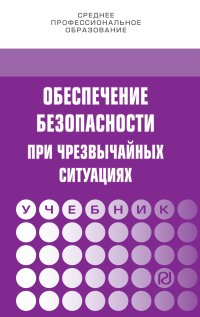 Бондаренко В. А. Безопасность жизнедеятельности. Практикум : учебное пособие / В. А. Бондаренко, С. И. Евтушенко, В. А. Лепихова. — Москва : ИЦ РИОР, НИЦ ИНФРА-М, 2023. — 150 с. — (Среднее профессиональное образование).

В данном пособии приводятся примеры выполнения практических работ, а также методики расчетов последствий от стихийных бедствий и чрезвычайных ситуаций различного характера (геологического, гидрологического, метеорологического, техногенного и др.). В целях обеспечения методического единства с теоретической частью курса даны тестовые вопросы по самоконтролю.
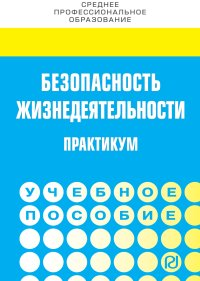 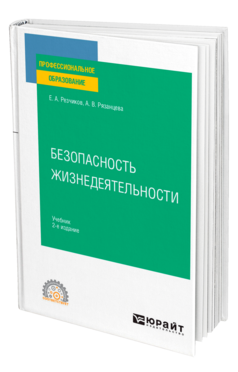 Резчиков Е. А.  Безопасность жизнедеятельности : учебник для СПО / Е. А. Резчиков, А. В. Рязанцева. — 2-е изд., перераб. и доп. — Москва : Издательство Юрайт, 2023. — 639 с. — (Профессиональное образование). 

Данный курс посвящен вопросам, связанным с обеспечением безопасного и комфортного взаимодействия человека со средой обитания, безопасностью системы «человек — машина», созданием оптимальной производственной среды и защитой населения в чрезвычайных ситуациях. При реализации этого подхода рассмотрены опасности для здоровья и жизни человека, особенности восприятия этих опасностей человеком, обеспечение безопасности человека, а также вопросы управления, в том числе экономическая составляющая безопасности жизнедеятельности. В курсе приведены основные положения федеральных законов и других нормативных документов, регламентирующих обеспечение безопасности.
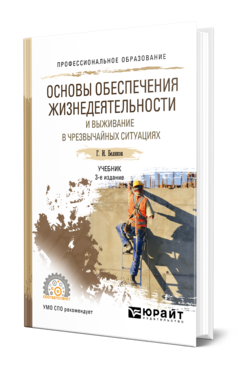 Беляков Г. И.  Основы обеспечения жизнедеятельности и выживание в чрезвычайных ситуациях : учебник для СПО / Г. И. Беляков. — 3-е изд., перераб. и доп. — Москва : Издательство Юрайт, 2023. — 354 с. — (Профессиональное образование). 

В учебнике рассмотрены организационно-правовые вопросы, производственная санитария, техника безопасности, пожарная безопасность, безопасность в чрезвычайных ситуациях, доврачебная помощь пострадавшим при несчастных случаях. Автор имеет многолетний практический опыт, связанный с надзором и контролем состояния охраны труда на предприятиях, поэтому данный учебник при наличии исчерпывающего теоретического материала снабжен реальными примерами из надзорной практики, анализом допускаемых нарушений, примерами несчастных случаев.
Сапронов Ю. Г. Безопасность жизнедеятельности : учебник / Ю. Г. Сапронов. — 3-е изд., стер. — Москва : ИЦ Академия, 2019. — 336 с.  — (Профессиональное образование). 

Изложены сведения о чрезвычайных ситуациях. Описаны мероприятия по защите населения и персонала предприятий от поражающих факторов, рассмотрены нормативно-правовая база, организация системы гражданской защиты, а также вопросы обеспечения устойчивости объектов экономики в условиях чрезвычайных ситуаций. Дано представление о необходимом минимуме медицинских знаний для оказания первой доврачебной медицинской помощи пострадавшим в чрезвычайных ситуациях в результате возникновения несчастного случая на производстве или в других условиях. Уделено внимание порядку и правилам оказания первой помощи пострадавшим. Приведены основные сведения об обороне государства, Вооруженных Силах Российской Федерации, воинской обязанности и военной службе как особом виде федеральной государственной службы. Освещены вопросы организации и содержания допризывной подготовки учащейся молодежи к военной службе.
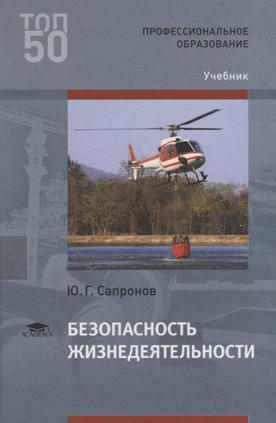 ОП.10
ПРАВОВОЕ ОБЕСПЕЧЕНИЕ ПРОФЕССИОНАЛЬНОЙ ДЕЯТЕЛЬНОСТИ
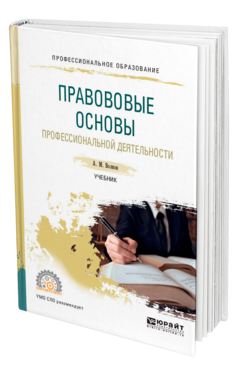 Волков А. М.  Правовые основы профессиональной деятельности : учебник для СПО / А. М. Волков. — 2-е изд., перераб. и доп.  — Москва : Издательство Юрайт, 2023. — 345 с. — (Профессиональное образование). 

В учебнике «Правововые основы профессиональной деятельности» излагаются ключевые понятия и категории современной юридической науки. Книга позволяет получить полные, системные знания, необходимые для успешного освоения других учебных юридических дисциплин. Исходя из традиционного представления о теории государства и теории права как единой отрасли науки и учебной дисциплины, автор в то же время стоит на позиции, согласно которой проблемы государства должны рассматриваться лишь в той мере, в какой это необходимо для более углубленного понимания сущности и предназначения права, механизмов его действия, создания, реализации.
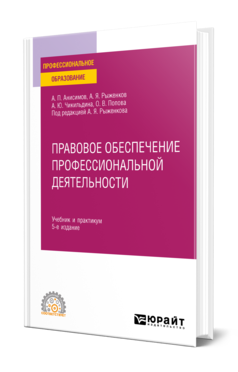 Правовое обеспечение профессиональной деятельности : учебник и практикум для СПО / А. П. Анисимов, А. Я. Рыженков, А. Ю. Осетрова, О. В. Попова ; под редакцией А. Я. Рыженкова. — 6-е изд., перераб. и доп. — Москва : Издательство Юрайт, 2023. — 344 с.  — (Профессиональное образование). 

Курс входит в образовательную программу подготовки студентов. В нем раскрываются основные понятия общей теории права и государства, а также отраслевых дисциплин. Особое внимание уделяется рассмотрению норм конституционного, гражданского, уголовного, трудового, экологического и иных отраслей права.
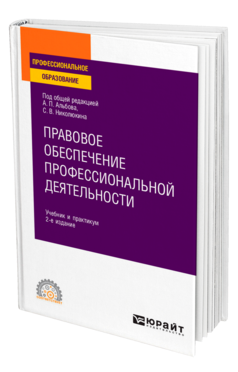 Правовое обеспечение профессиональной деятельности : учебник и практикум для СПО / А. П. Альбов [и др.] ; под общей редакцией А. П. Альбова, С. В. Николюкина. — 2-е изд. — Москва : Издательство Юрайт, 2023. — 458 с. — (Профессиональное образование). 

В учебнике раскрываются основные категории и отрасли права Российской Федерации, социальная ценность системы права как наиболее эффективного способа упорядочения общественных отношений. Учебник состоит из трех частей. В Общей части излагаются теоретико-правовые основы знаний о государстве и праве. Особенная часть посвящена основам следующих отраслей права: конституционное право, административное право, трудовое право, гражданское право, семейное право, налоговое право, финансовое право, уголовное право и экологическое право. В практикум включены тестовые задания и кроссворды, которые будут полезны для студентов при проверке своих знаний.
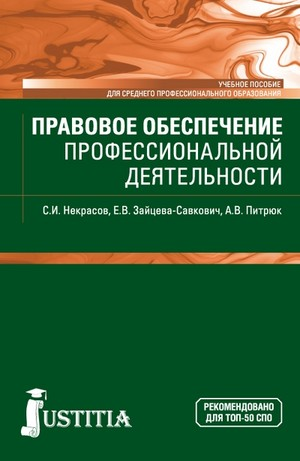 Некрасов С. И. Правовое обеспечение профессиональной деятельности : учебное пособие для СПО / С. И. Некрасов, Е. В. Зайцева - Савкович, А. В. Питрюк. — Москва : Юстиция, 2022. — 211 с. — (Среднее профессиональное образование). 

Кратко раскрывается содержание дисциплины «Правовое обеспечение профессиональной деятельности» с учетом последних изменений российского законодательства. Рассматриваются основные положения теории государства и права, характерные особенности международного права и российской системы права, базовые положения конституционного права Российской Федерации и их конкретизация в рамках отдельных отраслей права.
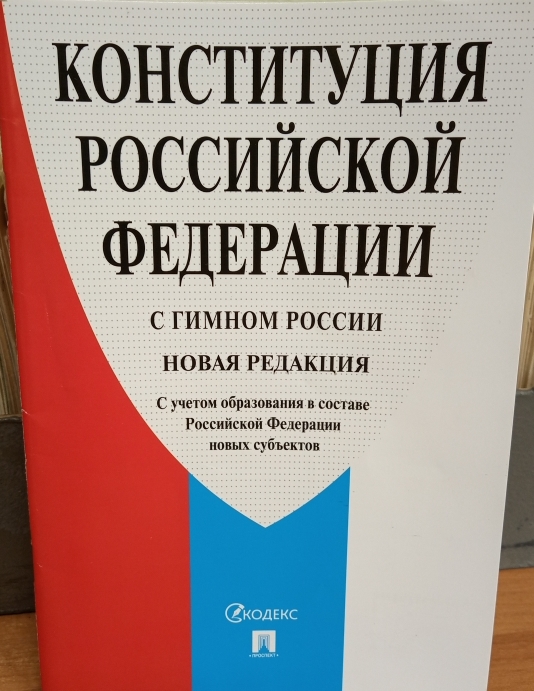 Российская Федерация. Законы. Конституция Российской Федерации с Гимном России. Новая редакция. С учетом образования в составе Российской Федерации новых субъектов. — Москва : Проспект, 2023. — 64 с. 

В издании публикуется официальный текст Конституции Российской Федерации со всеми изменениями.
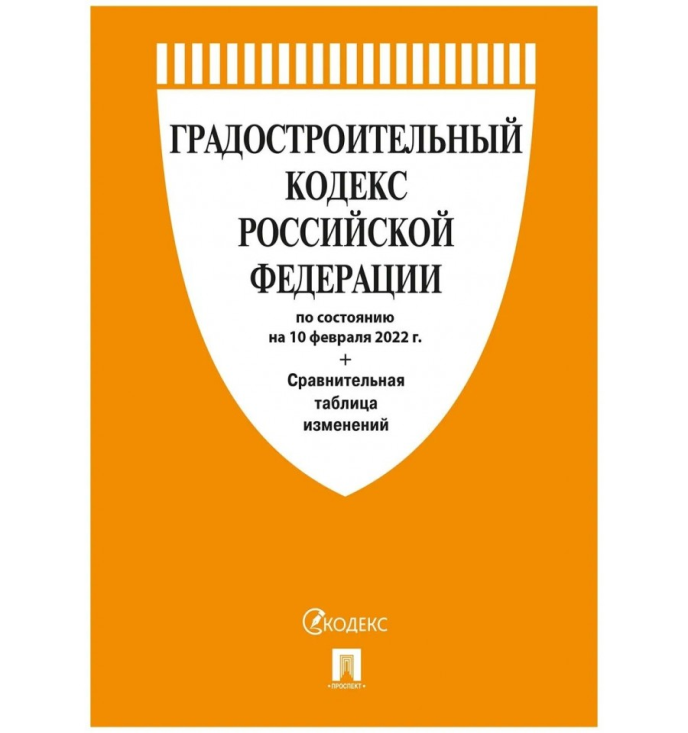 Российская Федерация. Законы. Градостроительный кодекс Российской Федерации по состоянию на 1 октября 2022 г. + сравнительная таблица изменений. — Москва: Проспект, 2022. — 416 с. 

Настоящее издание содержит текст Градостроительного кодекса Российской Федерации с изменениями и дополнениями на 2022 год. Если есть изменения, вступающие в силу позднее, то вместе с редакцией нормы, действующей на эту дату, приводится норма в новой редакции и указывается дата, с которой она вступает в силу.
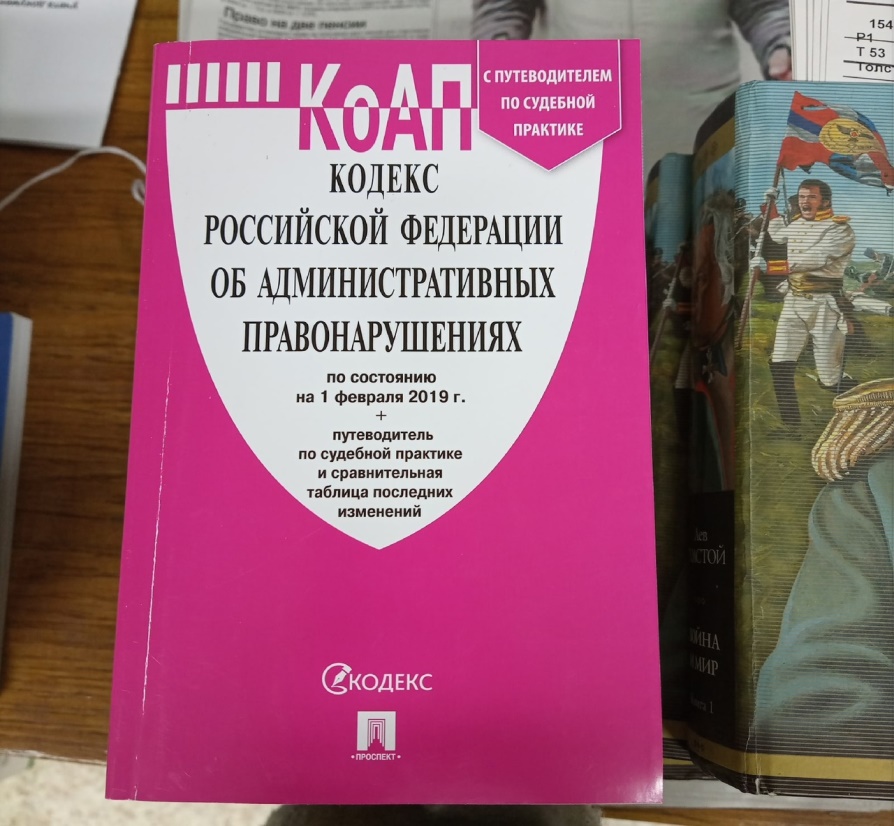 Российская Федерация. Законы. Кодекс Российской Федерации об административных правонарушениях по состоянию на 1 февраля 2019 г. + путеводитель по судебной практике и сравнительная таблица последних изменений. – Москва : Проспект, 2019. – 688 

Текст Кодекса сверен с официальным источником и приводится по состоянию на 1 февраля 2019 года. Издание учитывает все изменения, внесенные опубликованными в официальных источниках на дату подписания издания в печать федеральными законами.
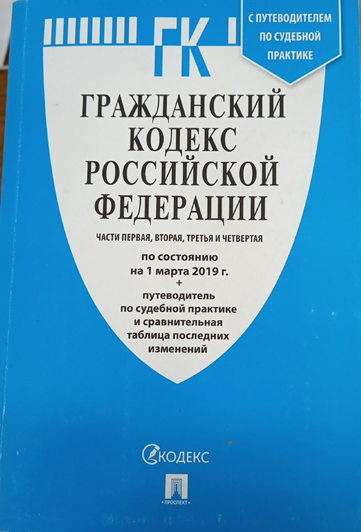 Российская Федерация. Законы. Гражданский кодекс Российской Федерации. Части 1, 2, 3, 4 по состоянию на 25 января 2023 г. + путеводитель по судебной практике и сравнительная таблица изменений. — Москва : Проспект, 2023. — 768 с. 

Текст Кодекса сверен с официальным источником и приводится по состоянию на 20 мая 2018 года. Издание учитывает все изменения, внесенные опубликованными в официальных источниках на дату подписания издания в печать федеральными законами.
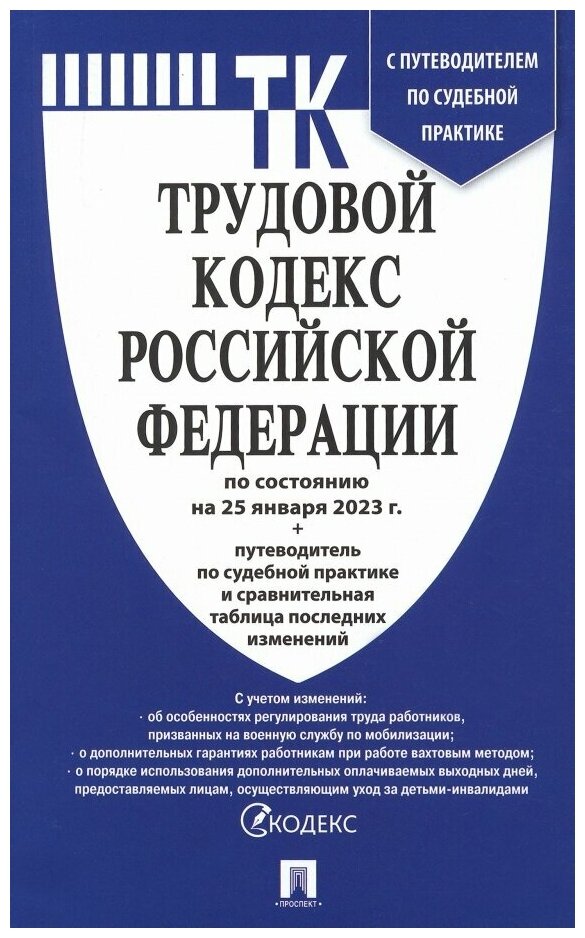 Российская Федерация. Законы. Трудовой кодекс Российской Федерации по состоянию на 25 января 2023 г. + путеводитель по судебной практике и сравнительная таблица изменений. — Москва : Проспект, 2023. — 320 с. 

Текст Кодекса сверен с официальным источником и приводится по состоянию на 20 мая 2018 года. Издание учитывает все изменения, внесенные опубликованными в официальных источниках на дату подписания издания в печать федеральными законами.
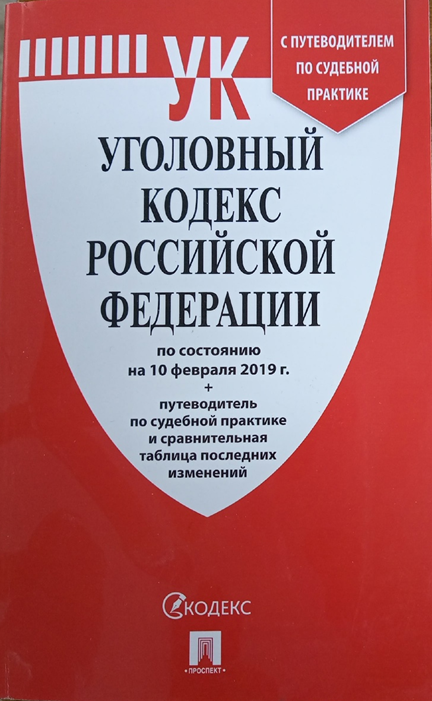 Российская Федерация. Законы. Уголовный кодекс Российской Федерации по состоянию на 10 февраля 2019 г. + путеводитель по судебной практике и сравнительная таблица последних изменений. – Москва : Проспект, 2019. – 336 с. 

Издание учитывает все изменения, внесенные опубликованными в официальных источниках на дату подписания издания в печать федеральными законами. Текст статей приводится на дату, обозначенную на обложке данной книги (дата актуализации).
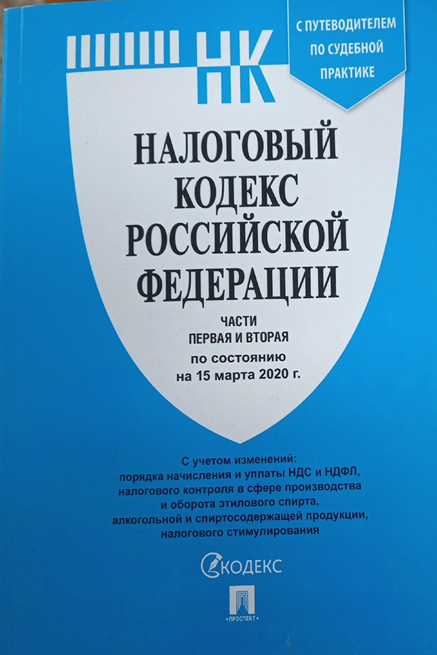 Российская Федерация. Законы. Налоговый кодекс Российской Федерации. Части 1 и 2 по состоянию на 15.03.2020 с путеводителем по судебной практике. – Москва : Проспект, 2020. – 1184 с. 

Издание учитывает все изменения, внесенные опубликованными в официальных источниках на дату подписания издания в печать федеральными законами. Текст статей приводится на дату, обозначенную на обложке данной книги (дата актуализации).
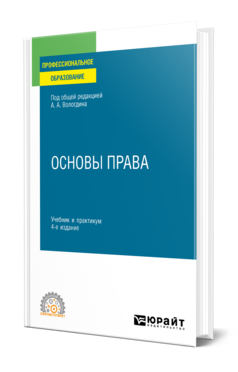 Основы права : учебник и практикум для СПО / А. А. Вологдин [и др.] ; под общей редакцией А. А. Вологдина. — 4-е изд., перераб. и доп. — Москва : Издательство Юрайт, 2023. — 413 с. — (Профессиональное образование). 

Содержание курса раскрывает основные понятия и категории права, систему отраслей российского права, включая конституционное, административное, гражданское, семейное, трудовое, финансовое, уголовное право, судебный процесс, соотношение и взаимодействие российского права с международным правом. Учтены последние изменения в Конституции Российской Федерации и законодательстве, в том числе реформирование Гражданского кодекса РФ, изменения в судебной системе Российской Федерации, создание Евразийского экономического союза (ЕАЭС). Серьезное внимание уделено правоотношениям с участием иностранного элемента. Для более точного понимания смысла юридических понятий составлен глоссарий.
ПМ 01. 
Разработка отдельных  архитектурных и объемно-планировочных решений в составе проектной документации
Шевченко Д. А. Изображение архитектурного замысла при проектировании средствами архитектурной графики. Архитектурный шрифт «Зодчий» : учебно-методическое пособие / Д. А. Шевченко. — 3-е изд., стер. — Санкт-Петербург : Лань, 2022. — 92 с.: ил.

Цель пособия — дать рекомендации и правила построения архитектурного шрифта «Зодчий» при выполнении практической работы № 1 по Разделу 1 «Изображение архитектурного замысла при проектировании средствами архитектурной графики» МДК 01.01 «Изображение архитектурного замысла при проектировании» ПМ 01 «Проектирование объектов архитектурной среды»; работ по учебной практике УП 01.01 по архитектурной графике.
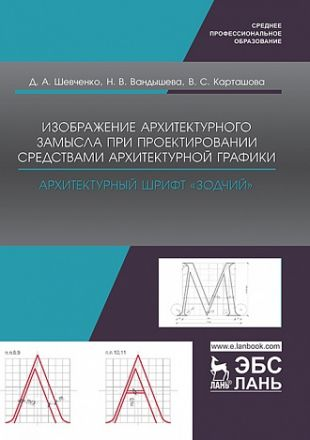 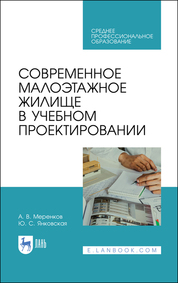 Меренков А. В. Современное малоэтажное жилище в учебном проектировании : учебное пособие для СПО / А. В. Меренков, Ю. С. Янковская. — 2-е изд., стер. — Санкт-Петербург : Лань, 2021. — 212 с. — (Среднее профессиональное образование).  

Пособие посвящено архитектурно-планировочному аспекту проектирования малоэтажного жилого дома. Освещает современные тенденции и их проявления в отечественной и зарубежной практике. Учебное пособие предназначено для студентов средних профессиональных учебных заведений, обучающихся по специальности «Архитектура».
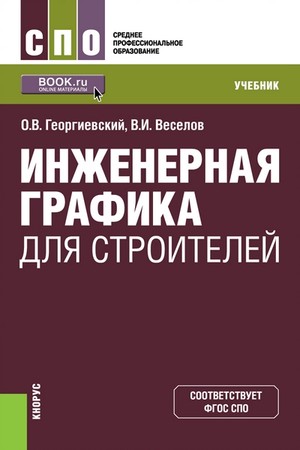 Георгиевский О. В. Инженерная графика для строителей : учебник / О. В. Георгиевский. — Москва : Кнорус, 2022. — 220 с. — (Среднее профессиональное образование).

Изложена методика инженерного и строительного черчения, приведены приемы построения некоторых наглядных изображений. Указаны единые современные требования стандартов СПДС и ЕСКД по содержанию и графическому оформлению архитектурно-строительных чертежей зданий. Даны сведения о необходимых инструментах и приспособлениях, облегчающих выполнение чертежей. Курс инженерной графики рассматривается применительно ко всем группам строительных специальностей.
Максимова И. А. Чертеж архитектурного сооружения в ортогональных проекциях: учебное пособие / И. А. Максимова, Ю. В. Лисенкова. — Москва : КУРС: НИЦ ИНФРА-М, 2019. — 112 с.: ил. 
В пособии рассматривается не только процесс поэтапного изображения архитектурного объекта, но и решаются задачи композиционного взаиморасположения проекций и их грамотное сочетание со шрифтовыми гарнитурами и с элементами среды. Пособие знакомит с такими понятиями, как «масштаб» и «масштабность», с пропорциями реальных архитектурных сооружений в целом и пропорциональностью их деталей, с ордерной системой и ее закономерностью. Приведенные примеры построения архитектурных деталей изучаемых объектов в ортогональных проекциях, а также иллюстративный материал по студенческим работам содержат достаточную информацию для решения основных задач и методически грамотному выполнению самостоятельной работы студентов.
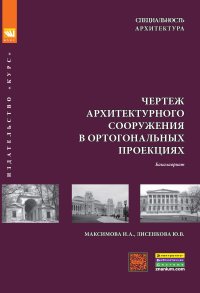 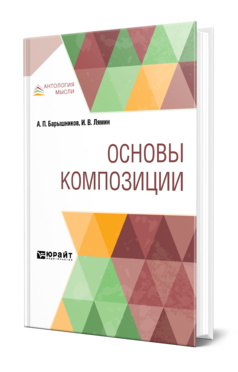 Барышников А. П.  Основы композиции / А. П. Барышников, И. В. Лямин. — Москва : Издательство Юрайт, 2023. — 196 с. 

В книге изложены первичные основы композиции произведений декоративного искусства и изделий художественной промышленности с примерами по различным ее отраслям, в частности освещены вопросы композиции орнамента. Из книги исключены как не имеющие отношения к предмету идеологизированные материалы и заменены иллюстрации, однако многие характеристики, относящиеся к эпохе, в тексте остались. Просим читателей принять во внимание, что книга была издана в 1951 году.
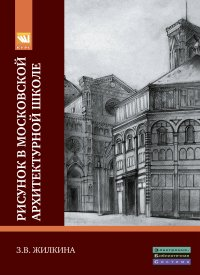 Жилкина З. В. Рисунок в Московской архитектурной школе. История. Теория. Практика : учебное пособие / З. В. Жилкина. — Москва : КУРС : ИНФРА-М, 2023. — 112 с. : ил. 

Автор - архитектор и педагог, профессор кафедры Рисунка Московского архитектурного института. Обобщает вековой уникальный опыт преподавания рисунка для зодчих в Московской архитектурной школе начиная со времен Д.В. Ухтомского (с 1749 г.). Привлекает внимание к замечательным достижениям в рисунке зарубежных мастеров эпохи Возрождения. Отстаивает свой взгляд на проблемы архитектурного образования. Опираясь на многолетний опыт педагогической работы предлагает новые инновационные методы обучения рисунку.
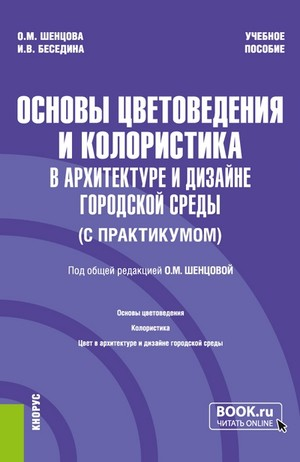 Шенцова О. М. Основы цветоведения и колористика (в архитектуре и дизайне городской среды) (с практикумом) : учебное пособие / О. М. Шенцова, И. В. Беседина, ; под общ. ред. О. М. Шенцовой. — Москва : КноРус, 2022. — 204 с. 

Содержит теоретические основы, необходимые для реализации профессиональной деятельности будущих архитекторов и дизайнеров и практикум с творческими практическими заданиям для закрепления теоретических основ во время выполнения аудиторных и самостоятельных работ, а также вопросы для самопроверки.Предложена поэтапная система и методика обучения основам цветоведения, колористики и живописной грамоты в области архитектуры и дизайна, которые предполагают параллельное обучение студентов основам графики и рисунка.
Прохорский Г. В. Информационные технологии в архитектуре и строительстве : учебное пособие / Г. В. Прохорский. — Москва : КноРус, 2023. — 247 с. — (Среднее профессиональное образование). 

Излагаются сведения по основам компьютерных технологий и их применению в деятельности архитектора и строителя. Приводятся сведения о технических средствах и методах сбора, накопления, обработки и использования информации различного характера (текстовой, числовой, табличной, графической, пространственно-распределенной). Освещаются методы разработки и создания баз данных. Рассматриваются возможности наиболее распространенных программных пакетов компьютерной графики, автоматизированного черчения и проектирования.
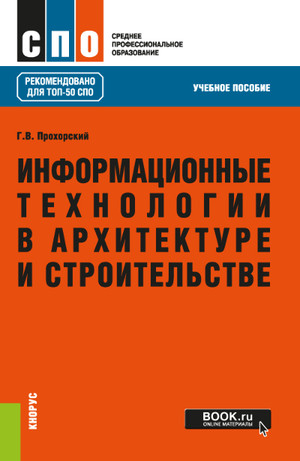 Прохорский Г. В. Информационные технологии в архитектуре и строительстве. Практикум : учебное пособие / Г. В. Прохорский. — Москва : КноРус, 2023. — 304 с. — (Среднее профессиональное образование). 

Является дополнением к учебному пособию автора «Информационные технологии в архитектуре и строительстве» и содержит краткие теоретические сведения и подробные инструкции по методам работы с компьютерной техникой и популярными компьютерными программами, включая операционную систему MS Windows 10, интегрированный пакет MS Office, графические редакторы MS Visio, Adobe Photoshop и CorelDraw. Значительное место в пособии уделено работе в системах автоматизированного проектирования AutoCAD (версия 2022) и ArchiCAD (версия 25).
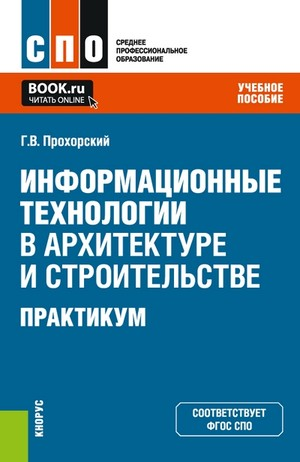 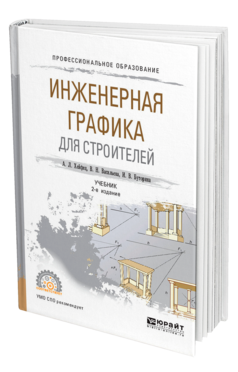 Хейфец А. Л.  Инженерная графика для строителей : учебник для СПО / А. Л. Хейфец, В. Н. Васильева, И. В. Буторина. — 2-е изд., перераб. и доп. — Москва : Издательство Юрайт, 2023. — 258 с. — (Профессиональное образование). 

Приведены теоретические и практические основы построения строительных чертежей. Наряду с традиционными 2D-методами проектирования и построения чертежа большое внимание уделено современным 3D-технологиям и методам. Учебник ориентирован на пакет AutoCAD как наиболее распространенный, универсальный, имеющий мировой уровень графический редактор, широко применяемый в строительном проектировании. Учебник включает теоретический материал, практические рекомендации и примеры для освоения трех разделов курса инженерной графики: перспективы и тени, строительные чертежи гражданского здания, модель и чертеж металлоконструкции фермы.13
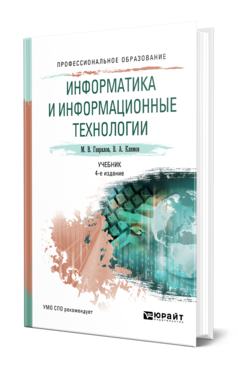 Гаврилов М. В.  Информатика и информационные технологии : учебник для СПО / М. В. Гаврилов, В. А. Климов. — 5-е изд., перераб. и доп. — Москва : Издательство Юрайт, 2023. — 355 с. — (Профессиональное образование). 

В курсе приводятся основные понятия по информатике и информационным технологиям, описаны принципы работы с современными прикладными программными средствами в Интернете. Особое внимание уделено законодательной и технической защите от несанкционированного доступа, средствам антивирусной защиты. Приводятся подробные пояснения, советы и рекомендации по практической работе с описываемыми средствами и технологиями.
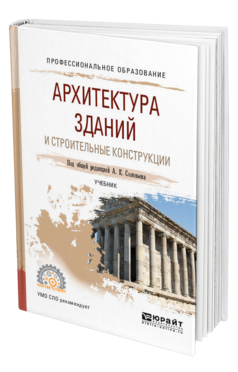 Архитектура зданий и строительные конструкции : учебник для СПО / К. О. Ларионова [и др.] ; под общей редакцией А. К. Соловьева. — Москва : Издательство Юрайт, 2022. — 490 с. — (Профессиональное образование). 

В учебнике приводятся основные сведения по истории развития мировой архитектуры и строительной техники, базовые понятия о функциональных, физико-технических и архитектурно-композиционных основах проектирования, принципах конструирования зданий, их типологии и о проектировании планировки и застройки населенных мест. Рассмотрены общие понятия о зданиях и сооружениях, их структуре, нагрузках и воздействиях. Для более эффективного усвоения теоретических положений в учебнике представлен обширный иллюстративный материал и практические примеры, а также вопросы и задания для самоконтроля.
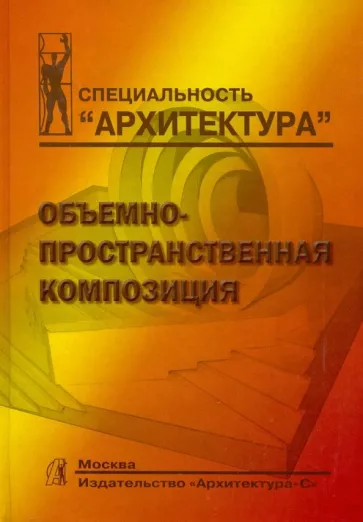 Степанов А. В. Объемно-пространственная композиция / А. В. Степанов, В. И. Мальгин, Г. И. Иванова ; ред. А. Ф. Степанов. – Москва : Архитектура-С, 2019. – 256 с. 

Изложены общие понятия об основных категориях композиции объемно-пространственных форм в архитектуре. Освещены вопросы масштабности как композиционной категории, понятия ритма, симметрии и асимметрии, контраста и нюанса в архитектуре. На основе анализа памятников и объектов исторической и современной архитектуры и теоретических обобщений доказывается объективный характер композиционных принципов и закономерностей.
Гельфонд А. Л. Архитектурное проектирование общественных зданий : учебник / А. Л. Гельфонд. — Москва : НИЦ ИНФРА - М, 2023. — 373 с. 

Учебник посвящен основным принципам формирования архитектуры общественных зданий различного типа. Рассматривает социальные, экономические, градостроительные, функциональные, планировочные, конструктивные, композиционно-художественные основы проектирования, а также нормативные требования к проектированию общественных зданий. Настоящий курс охватывает материал от изучения структурных узлов здания и отдельных его элементов до сооружения в целом и направлен на то, чтобы максимально ознакомить студента с потребностями реального архитектурного проектирования. Большое внимание уделено всем актуальным в настоящее время типам зданий: учебно-воспитательным учреждениям; музейно-выставочным, спортивным сооружениям; учреждениям торговли и общественного питания; сооружениям по обслуживанию автомобилей; зрелищным сооружениям; кредитно-финансовым учреждениям; офисам; бюро; деловым центрам, а также многофункциональным комплексам.
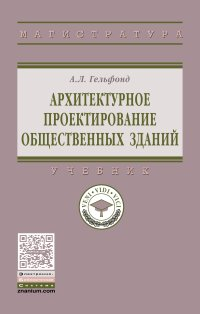 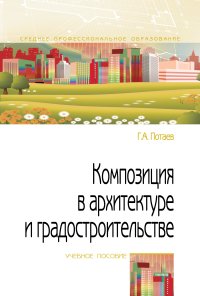 Потаев Г. А. Композиция в архитектуре и градостроительстве : учебное пособие / Г. А. Потаев. — М. : ФОРУМ : ИНФРА-М, 2023. — 304 с. : цв. ил. — (Среднее профессиональное образование).

В учебном пособии изложены научно-методические основы и практические рекомендации по созданию архитектурных и градостроительных ансамблей; рассматриваются композиционные средства формирования урбанизированных и архитектурно-ландшафтных пространств; приводятся закономерности и приемы построения архитектурно-пространственных композиций, примеры решения композиционных задач. В основе включенных в пособие материалов лежит анализ современных тенденций преобразования и развития городов, лучших построек лидеров мировой архитектуры и градостроительства в Великобритании, Франции, Германии, Швейцарии, Италии, Испании, Японии, Китае, США, ОАЭ.
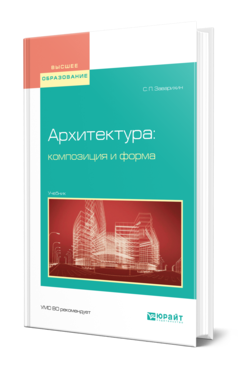 Заварихин С. П.  Архитектура: композиция и форма : учебник / С. П. Заварихин. — Москва : Издательство Юрайт, 2023. — 186 с. 

Учебник посвящен важнейшим категориям теории архитектуры — композиции и форме. Рассматриваются их взаимоотношения, разновидности, средства выражения, эволюция развития. Подробно анализируется зависимость архитектурной формы от функции, конструкции, контекста. Затрагиваются проблемы стилистики в архитектуре. Впервые кратко прослеживается характер принципиальных изменений архитектурных форм и композиций с древнейших времен до современности; приводятся схема укрупненной периодизации истории архитектуры и схема формотворческих концепций ХХ в. По-новому, с позиций зрительного восприятия, рассматриваются композиции экстерьерных и интерьерных пространств. Учитывая сложность освоения большого и разнообразного материала учебника, автор максимально компактно излагает общие положения каждой темы, а конкретные примеры анализирует в емких комментариях к рисункам.
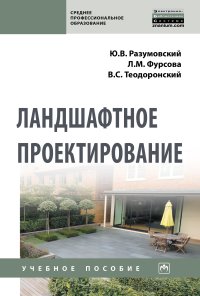 Разумовский Ю. В. Ландшафтное проектирование : учебное пособие / Ю. В. Разумовский, Л. М. Фурсова, B. C. Теодоронский. — 2-е изд. — Москва : ИНФРА-М, 2023. — 140 с., [16] с. : цв. ил. — (Среднее профессиональное образование). 

В учебном пособии основное внимание уделяется теории ландшафтной композиции как основному инструменту при разработке проектов ландшафтной архитектуры, приемам и методам проектирования парков и их фрагментов с участием рельефа, водных устройств, композиции растений. Приводятся типология и нормативные данные основных объектов ландшафтной архитектуры, а также сведения по этапам проектирования, составу и содержанию изыскательских и проектных работ.
Гельфонд А. Л. Архитектура общественных пространств : монография / А. Л. Гельфонд. — Москва : ИНФРА-М, 2023. — 412 с. 

Монография посвящена архитектуре общественных пространств, которые понимаются как пространства социальной активности и классифицируются по различным признакам. В книге на примерах новейшей отечественной и зарубежной архитектуры рассматриваются открытые городские пространства и закрытые пространства общественных зданий и комплексов, а также промежуточные пространства. Исследуется тема адресата архитектуры, жизнеспособности общественных пространств, функционального потенциала места. Отдельная глава посвящена эволюции общественных пространств исторических поселений.
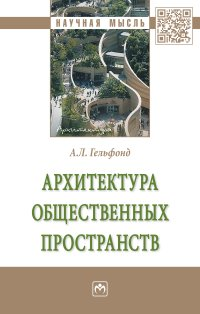 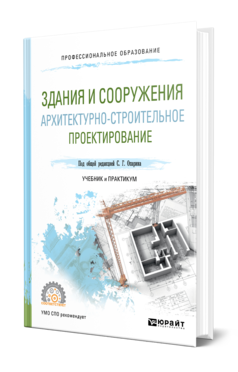 Опарин С. Г. Здания и сооружения. Архитектурно — строительное проектирование : учебник и практикум для СПО / С. Г. Опарин, А. А. Леонтьев. — Москва : Юрайт, 2023. — 283 с. — (Среднее профессиональное образование). 

В курсе системно изложены концепция, научные основы и методика архитектурно-строительного проектирования в его современном толковании. Раскрыта его роль в воплощении различных строительных проектов, обеспечении их конкурентоспособности, безопасности и экономической эффективности. Рассмотрены этапы проектной подготовки и принципы саморегулирования строительных организаций, особенности проектирования гражданских и промышленных зданий, состав и содержание проектной и рабочей документации, а также современные системы автоматизированного проектирования объектов, составления смет и сметных расчетов. Содержание курса отражает требования действующего законодательства, правовых и нормативно-технических документов, учитывает многолетний практический опыт авторов в области архитектурно-строительного проектирования и управления сложными инвестиционно-строительными проектами.
Шипов А. Е. Архитектура зданий. Проектирование архитектурных конструкций : учебное пособие для СПО / А.Е. Шипов, Л.И. Шипова. — Санкт-Петербург : Лань, 2022. — 232 с. : ил. — (Среднее профессиональное образование). 

В данном учебном пособии после краткого обзора архитектурных стилей, требований, предъявляемых к зданиям и сооружениям, и их объёмно - планировочным решениям, основное внимание уделено подготовке, составу и исполнению курсового проекта. Рассмотрен один из вариантов выполнения курсового проекта гражданского здания в объёме, позволяющем решать инженерные задачи по составлению календарного графика работ, оформлению стройгенплана и СФР, придерживаясь всех требований НТД. В пособии предложена информация к размышлению, в приложении сформирован словарь по архитектуре зданий, приведены слова – дескрипторы на русском и английском языках, поисковая картотека для составления расчётно-пояснительной записки, спецификаций, ведомостей и таблиц выполнения курсовых и дипломных проектов. Дан список нормативно технической и учебной литературы. В книге открываются возможности выполнить анализ принятых решений, вычислив значения следующих коэффициентов здания: компактности, плотности застройки, остеклённости, тепловых потерь, оптимизации топографии квартир на этаже и минимизации периметра стен.
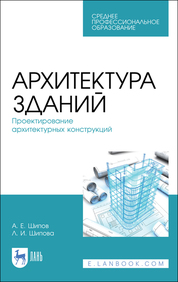 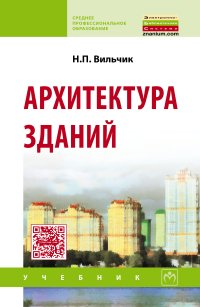 Вильчик Н. П. Архитектура зданий : учебник / Н. П. Вильчик. — 2 - е изд., перераб. и доп. — Москва : ИНФРА - М, 2023. — 319 с. — (Среднее профессиональное образование).

Приведены общие сведения о зданиях. Рассмотрены конструкции и типы гражданских зданий, даны понятия о проектировании гражданских, промышленных и сельскохозяйственных зданий, а также зданий в условиях реконструкции. Для студентов, обучающихся по направлению 07.02.01 «Архитектура».
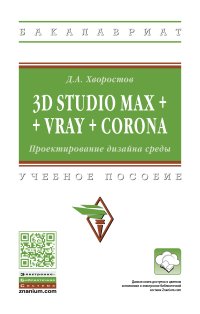 Хворостов Д. А. 3D Studio Max + VRay. Проектирование дизайна среды : учебное пособие / Д. А. Хворостов. — Москва : ФОРУМ : ИНФРА-М, 2023. — 333 с. 

В учебном пособии даны практические советы по применению профессиональной программы Autodesk 3D Studio Max и визуализаторов VRay и Corona Renderer для работы с проектной графикой в художественных и дизайнерских вузах. Рассмотрены вопросы проектирования предметно-пространственной среды в целом и отдельных ее компонентов: зданий, интерьеров, предметов мебели, аксессуаров, источников освещения. Содержащиеся в пособии рекомендации по использованию компьютерных программ помогут при освоении приемов работы с трехмерной графикой во время изучения курсов, связанных с проектной, интерьерной, ландшафтной и архитектурной проблематикой.
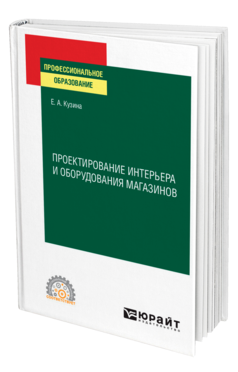 Кузина Е. А.  Проектирование интерьера и оборудования магазинов : учебное пособие для СПО / Е. А. Кузина. — Москва : Издательство Юрайт, 2023. — 121 с. — (Профессиональное образование). 

В курсе рассматриваются основные положения об общественных интерьерах, приводится их классификация, рассматриваются основные подходы в оформлении фасадов магазинов, входных групп, даются теоретические сведения и практические рекомендации по дизайн-проектированию интерьеров и оборудования магазинов. Соответствует актуальным требованиям Федерального государственного образовательного стандарта среднего профессионального образования и профессиональным требованиям.
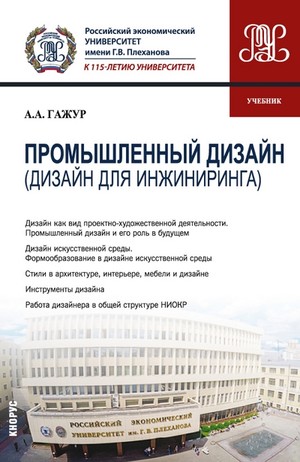 Гажур А. А. Промышленный дизайн (Дизайн для инжиниринга) : учебник / А. А. Гажур. — Москва : КноРус, 2022. — 326 с. 

Предназначен для теоретического и практического освоения материалов по промышленному дизайну (дизайну для инжиниринга). Освещены взаимосвязи профессионального дизайна с формированием искусственной среды. Рассмотрены история, структура, виды дизайна, его взаимосвязь с другими областями сферы искусства. Показаны методы проектирования, инструменты дизайна и пр. Особо отмечена растущая роль принципов дизайна в формировании искусственной среды будущего.
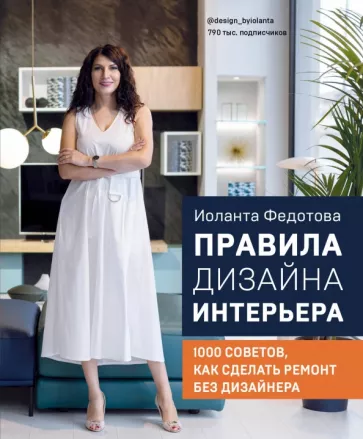 Федотова И. В. Правила дизайна интерьера. 1000 советов как сделать ремонт без дизайнера / И. В. Федотова. — Москва : Эксмо, 2021. — 304 с. 

Дизайн интерьера состоит из сотен правил и миллиона мелочей. Но нет ни одного ресурса, где они были бы описаны. Многие даже не сформулированы, приходится искать информацию по крупицам. Еще до начала ремонта можно сойти с ума от разрозненной информации и попыток рассчитать бюджет. Дизайнер интерьера Иоланта Федотова создала систему правил, которая позволит правильно сделать дизайн-проект дома. Забудьте о разочаровании неудачным интерьером в квартире и бессмысленных тратах денег!
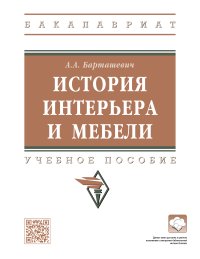 Барташевич А. А. История интерьера и мебели : учебное пособие / А. А. Барташевич. — Москва : ИНФРА-М, 2022. — 231 с. — (Среднее профессиональное образование). 

Рассмотрены общие закономерности эволюции формы мебели и интерьера, их история от глубокой древности до наших дней. Дана характеристика направлений дизайна современной мебели и раскрыты принципы стиле- и формообразования изделий. Рассмотрена история развития конструирования мебели. Приведены архитектурные и мебельные термины и определения.
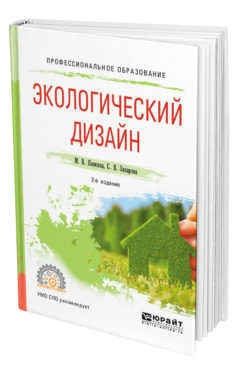 Панкина М. В.  Экологический дизайн : учебное пособие для СПО / М. В. Панкина, С. В. Захарова. — 2-е изд., испр. и доп. — Москва : Издательство Юрайт, 2023. — 197 с. — (Профессиональное образование). 

В учебном пособии определено понятие экологического дизайна как актуального общественного и научного явления, систематизированы истоки экологического дизайна, выделены и обобщены его функции, принципы и приемы. Представленное издание способствует формированию ценностных представлений о гармоничном взаимодействии человека и окружающей среды, осмыслению актуальных проектных тенденций и концепций современного дизайна, повышению профессиональной компетентности будущих дизайнеров.
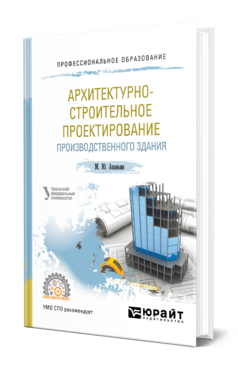 Ананьин М. Ю. Архитектурно-строительное проектирование производственного здания : учебное пособие для СПО / М. Ю. Ананьин.- Москва : Издательство Юрайт, 2022. — 216 с. — (Профессиональное образование). 

В учебном пособии даются теоретические основы проектирования промышленных зданий: приведена их классификация; показаны особенности конструкций, фундаментов, покрытий, материала несущих и ограждающих конструкций и т. д. Вторая часть пособия посвящена работе над учебным курсовым проектом: показаны условия и последовательность его выполнения, даны указания по графической и текстовой части.
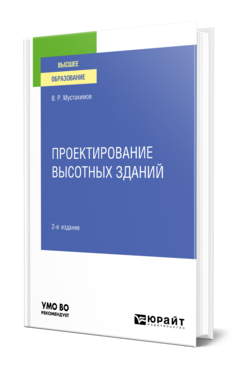 Мустакимов В. Р.  Проектирование высотных зданий : учебное пособие / В. Р. Мустакимов. — 2-е изд. — Москва : Издательство Юрайт, 2023. — 309 с. 

В курсе приведены современные конструктивные и объемно-планировочные решения для проектирования высотных зданий и небоскребов. Изложены основные условия, правила выбора, назначения конструктивных и расчетных схем высотных заданий и небоскребов, общие принципы конструирования при выполнении курсового проекта, выпускной квалификационной работы, дипломного проекта и магистерской диссертации.
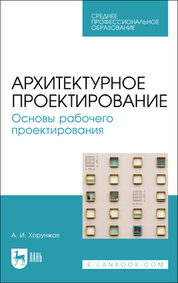 Хорунжая А. И. Архитектурное проектирование. Основы рабочего проектирования / А. И. Хорунжая. — 3-е изд., стер. — Санкт-Петербург : Лань, 2023. — 148 с. — (Среднее профессиональное образование).

Пособие содержит подробный разбор поэтапного процесса архитектурного проектирования и подготовки проектной и рабочей документации для строительства. В пособии приведены рекомендации и графические примеры выполнения чертежей (планов, фасадов, разрезов, узлов и фрагментов), включены образцы составления ведомостей и спецификаций, а также представлены экспертные мнения и примеры написания текстового сопровождения архитектурного проекта.
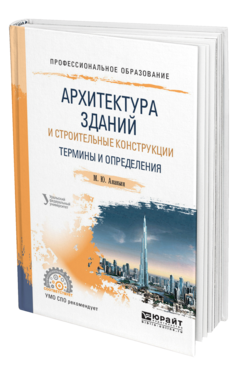 Ананьин М. Ю.  Архитектура зданий и строительные конструкции: термины и определения : учебное пособие для СПО / М. Ю. Ананьин. — Москва : Издательство Юрайт, 2023. — 130 с. — (Профессиональное образование). 

Учебное пособие содержит термины, необходимые для приобретения профессиональных компетенций в области архитектуры, строительства, техники и технологии строительства. Материал подобран с учетом требований современных нормативных документов с целью формирования в образовательной среде однозначного понимания архитектурно-строительных терминов по архитектурно-строительной тематике, понятий и определений.
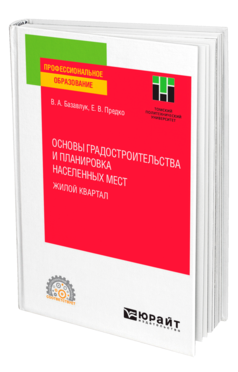 Базавлук В. А.  Основы градостроительства и планировка населенных мест: жилой квартал : учебное пособие для СПО / В. А. Базавлук, Е. В. Предко. — Москва : Издательство Юрайт, 2023. — 90 с. — (Профессиональное образование). 

В учебном пособии в лаконичной форме приводятся материалы к учебной дисциплине «Основы градостроительства и планировки населенных мест». Описаны основные требования к организации территории поселений, приведены различные виды расчетов, необходимых при проектировании застройки жилого квартала. Глава, посвященная технико-экономической оценке поможет при написании практической части курсовой работы по дисциплине. В конце издания приводятся списки основной и правовой литературы, словарь терминов.
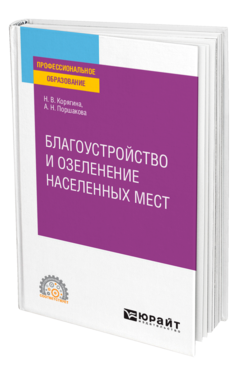 Корягина Н. В.  Благоустройство и озеленение населенных мест : учебное пособие для СПО / Н. В. Корягина, А. Н. Поршакова. — Москва : Издательство Юрайт, 2023. — 164 с. — (Профессиональное образование). 

Задача благоустройства городов сводится к созданию здоровых и благоприятных условий жизни населения. В решении этой задачи все большее значение приобретают внешнее благоустройство, оборудование открытых территорий, ландшафтный дизайн. Благоустройство городов включает ряд мероприятий по улучшению санитарно-гигиенических условий жилой застройки, транспортному и инженерному обслуживанию населения, искусственному освещению городских территорий и оснащению их необходимым оборудованием, оздоровлению городской среды при помощи озеленения, а также средствами санитарной очистки.
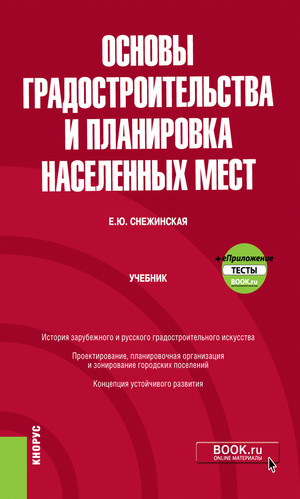 Снежинская Е. Ю. Основы градостроительства и планировка населенных мест : учебник / Е. Ю. Снежинская. — Москва : КноРус, 2023. — 228 с. 

Изложены важнейшие теоретические и практические аспекты развития территориальных систем, современные экологические проблемы, ведущие европейские тенденции построения новых городских моделей, основные принципы проектирования, планировки, застройки и архитектурной организации поселений, показана необходимость перехода от парадигмы «неустойчивости» к концепции устойчивого развития.
Теодоронский В. С. Ландшафтная архитектура с основами проектирования : учебное пособие / B. C. Теодоронский, И. О. Боговая. — 2-е изд. — Москва : ФОРУМ : ИНФРА-М, 2022. — 304 с. — (Среднее профессиональное образование). 

В учебном пособии рассматриваются актуальные проблемы ландшафтной организации открытых пространств в урбанизированной среде. Большое внимание уделяется особенностям формирования озелененных территорий на стадиях региональной планировки и генеральных планов городов, приводятся данные по созданию лесопарков и зон отдыха на межселенных территориях, парков различного функционального назначения (городских и районных, специального назначения и др.) непосредственно в городах и поселках. Значительное место в учебном пособии занимают вопросы благоустройства жилых комплексов, озеленения отдельных архитектурно-ландшафтных объектов городских общественных центров. Отдельно рассматривается вопрос порядка и организации проектирования архитектурно-ландшафтных объектов (стадийность, этапы, авторский надзор).
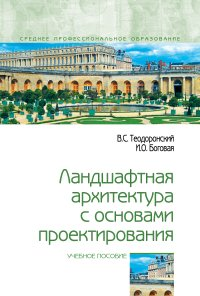 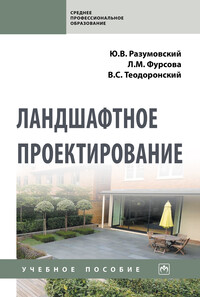 Разумовский Ю. В. Ландшафтное проектирование : учебное пособие / Ю.В. Разумовский, Л.М. Фурсова, B.C. Теодоронский. — 2-е изд. — Москва : ИНФРА-М, 2023. — 140 с., [16] с. : цв. ил. — (Среднее профессиональное образование). 

В учебном пособии основное внимание уделяется теории ландшафтной композиции как основному инструменту при разработке проектов ландшафтной архитектуры, приемам и методам проектирования парков и их фрагментов с участием рельефа, водных устройств, композиции растений. Приводятся типология и нормативные данные основных объектов ландшафтной архитектуры, а также сведения по этапам проектирования, составу и содержанию изыскательских и проектных работ.
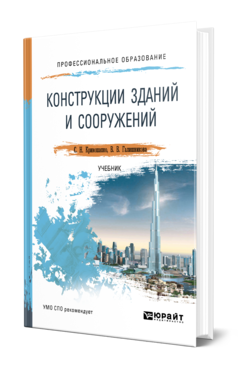 Кривошапко С. Н. Конструкции зданий и сооружений : учебник для СПО / С. Н. Кривошапко, В. В. Галишникова. — Москва : Издательство  Юрайт, 2023. — 476 с.: 16 с. цв. вкл. — (Профессиональное образование). 

В учебнике изложены традиционные и инновационные материалы. Издание дает общее представление об основах расчета строительных конструкций, рассказывает об экспериментальных методах исследования конструкционных материалов и строительных конструкций, об организации процесса проектирования строительных объектов различного назначения. Большое внимание уделяется примерам и проектам жилых, промышленных, сельскохозяйственных и общественных зданий. Показаны возможности архитектурной бионики и эргономики применительно к зданиям и конструкциям различного назначения. Представлены методики теплотехнического и звукоизоляционного расчетов. В конце глав представлены резюме, вопросы и задания для самопроверки, задания для самостоятельной работы, а также список рекомендуемой литературы.
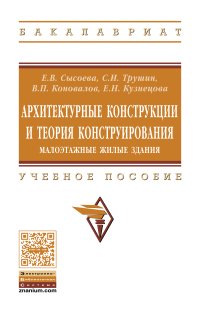 Сысоева Е. В. Архитектурные конструкции и теория конструирования : малоэтажные жилые здания : учебное пособие / Е. В. Сысоева, С. И. Трушин, В. П. Коновалов. — Москва : НИЦ ИНФРА - М, 2023. — 280 с. — (Среднее профессиональное образование). 

Учебное пособие знакомит будущих архитекторов и строителей с различными типами конструктивных систем зданий, отдельными конструктивными элементами, их характеристиками и назначением. Особенностью книги является наличие практических рекомендаций, касающихся выполнения курсовой работы по малоэтажному жилому зданию, и 75 вариантов заданий различного уровня сложности для выполнения конструктивной части курсовой работы.
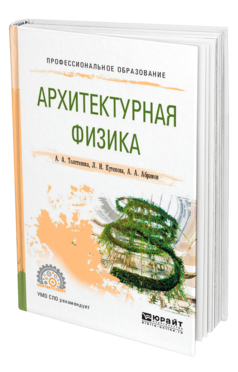 Толстенева А. А.  Архитектурная физика : учебное пособие для СПО / А. А. Толстенева, Л. И. Кутепова, А. А. Абрамов. — Москва : Издательство Юрайт, 2023. — 175 с. — (Профессиональное образование). 

В данном учебном пособии рассмотрены теоретические основы и практические методы формирования дизайнерской среды под воздействием солнечного и искусственного света, цвета, теплоты, движения воздуха и звука, а также природа их восприятия человеком с оценкой социологических, гигиенических и экономических факторов. Острота проблемы экологизации современного дизайна ныне признана во всем мире, а поскольку свет, цвет, климат и звук являются основными факторами, формирующими комфортность искусственной окружающей среды (архитектуры и дизайна), вписываемой в естественную среду (природу), эта проблема имеет огромное значение для развития качественно нового этапа в капитальном строительстве и массовой урбанизации.
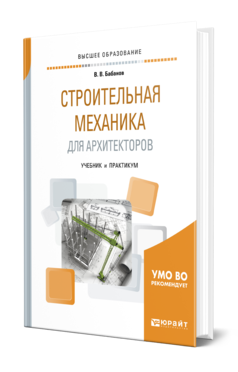 Бабанов В. В.  Строительная механика для архитекторов : учебник и практикум / В. В. Бабанов. — Москва : Издательство Юрайт, 2023. — 487 с. 

Строительная механика была и остается востребованной и развивающейся наукой, которая обеспечивает проектировщиков современными методами расчета сооружений. Расчеты позволяют совмещать формообразование и оценку прочности, поэлементный расчет и расчет сооружения как единого целого, производить оптимизацию и синтез конструкций. Это дает возможность строить современные, прочные и экономичные сооружения. В учебнике кратко изложены основы теоретической механики, сопротивления материалов и строительной механики. Рассмотрены вопросы образования и анализа расчетных схем сооружений, основные положения статики и сопротивления материалов. Теоретические сведения сопровождаются достаточным для практического освоения количеством примеров.
Варфоломеев Ю. М. Санитарно-техническое оборудование зданий: учебник / Ю. М. Варфоломеев, В. А. Орлов; Под общ. ред. Ю. М. Варфоломеева. — Москва : НИЦ ИНФРА-М, 2023. — 249 с. — (Среднее профессиональное образование). 

В учебнике изложены основные сведения по санитарно-техническим устройствам и оборудованию инженерных систем жилых и общественных зданий, коммунальных и промышленных объектов. Описание оборудования дано в соответствии с его функциональным назначением на объектах строительства — теплоснабжение и вентиляция, холодное и горячее водоснабжение, водоотведение и мусороудаление. В соответствии с нормативно-методическими требованиями отражены современные достижения науки и технологии строительства, ремонта и эксплуатации санитарно-технического оборудования. Учебник рассчитан на студентов санитарно-технических специальностей строительных техникумов и колледжей, он может быть полезен руководителям и специалистам предприятий жилищно-коммунального комплекса.
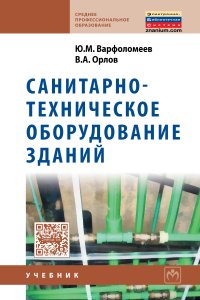 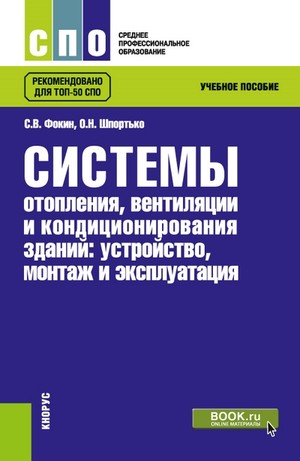 Фокин С. В. Системы отопления, вентиляции и кондиционирования зданий: устройство, монтаж и эксплуатация : учебное пособие / С. В. Фокин, О. Н. Шпортько. — Москва : КноРус, 2023. — 366 с. — (Среднее профессиональное образование).

Изложены теоретические и практические вопросы монтажа и эксплуатации сантехнических устройств и вентиляции, в частности оборудования, входящего в состав систем отопления, вентиляции и кондиционирования. Рассматриваются современные технологии создания комфортных условий жизнедеятельности человека. Приводится описание оборудования, необходимого для коммерческого учета используемых ресурсов. Особое внимание уделяется автоматизации процесса эксплуатации оборудования. Содержит контрольные вопросы и словарь терминов.
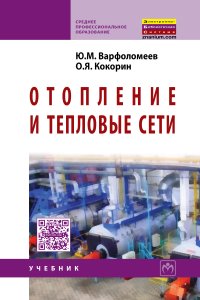 Варфоломеев Ю. М. Отопление и тепловые сети : учебник / Ю. М. Варфоломеев, О. Я. Кокорин. — Изд. испр. — Москва : ИНФРA-М, 2022. — 480 с. — (Среднее профессиональное образование). 

В учебнике рассмотрено назначение систем отопления и тепловых сетей, приводится теплотехнический расчет режимов отопления помещений здания, излагаются конструктивные особенности нагревательных приборов для различных методов отопления. Дано описание разновидностей и устройства систем водяного, парового и панельно-лучистого отопления, а также тепловых и гидравлических режимов тепловых сетей. Изложены методы автоматизации систем отопления и учета теплоты. Приводятся методы энергосбережения и экономии тепловой энергии. Содержится материал по основам проектирования и эксплуатации центральных систем отопления и тепловых сетей.
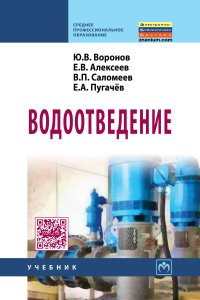 Воронов Ю. В. Водоотведение : учебник / Ю. В. Воронов, Е. В. Алексеев, В. П. Саломеев, Е. А. Пугачёв ; под общ. ред. Ю. В. Воронова. — Москва : ИНФРА-М, 2023. — 415 с. — (Среднее профессиональное образование). 

В учебнике изложены основные сведения о системах водоотведения и технология очистки бытовых и производственных сточных вод и обработки осадков. Рассмотрены вопросы проектирования и расчета водоотводящих сетей и сооружений. Отражены достижения науки и техники в области отведения и очистки сточных вод.
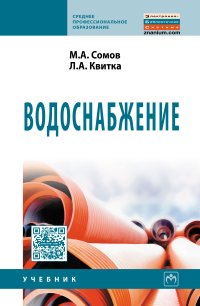 Сомов М. А. Водоснабжение : учебник / М. А. Сомов, Л. А. Квитка. — Москва : ИНФРА-М, 2021. — 287 с. — (Среднее профессиональное образование). 

В учебнике приведены основные сведения о системах водоснабжения, условиях работы и конструкциях основных водопроводных сооружений, а также методы их расчета и проектирования. Рассмотрены характерные особенности систем муниципального и сельскохозяйственного водоснабжения.
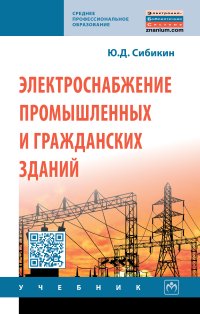 Сибикин Ю. Д. Электроснабжение промышленных и гражданских зданий : учебник / Ю. Д. Сибикин. — 5-е изд., перераб. и доп. — Москва : ИНФРА-М, 2023. — 405 с. — (Среднее профессиональное образование). 

Приведены сведения о системах электроснабжения, даны методические рекомендации по выбору их параметров. Описано электрооборудование электростанций и подстанций, промышленных предприятий и гражданских зданий. Рассмотрена конструкция распределительных устройств, релейной защиты и автоматики. Освещены вопросы электробезопасности.
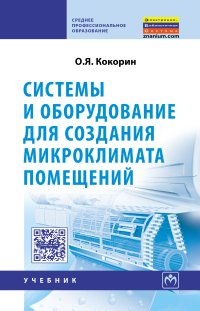 Кокорин О. Я. Системы и оборудование для создания микроклимата помещений : учебник / О. Я. Кокорин. — 2-е изд., испр. — Москва : ИНФРА-М, 2022. — 218 с. — (Среднее профессиональное образование). 

Приведены основные сведения и справочные материалы по устройству систем микроклимата помещений жилых и общественных зданий, коммунальных, промышленных и сельскохозяйственных объектов. Описание оборудования дано согласно его функциональному назначению на объектах строительства. В соответствии с нормативно-методическими требованиями отражены современные достижения науки и технологии строительства, ремонта и эксплуатации систем микроклимата зданий.
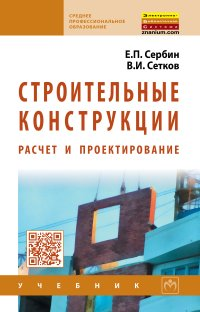 Сербин Е. П. Строительные конструкции. Расчет и проектирование : учебник / Е. П. Сербин, В. И. Сетков. — 4-е изд., испр. и доп. — Москва : ИНФРА-М, 2023. — 447 с. — (Среднее профессиональное образование). 

В учебнике излагаются основы проектирования и расчета наиболее простых и широко распространенных в строительной практике несущих конструкций. Соответствует требованиям федеральных государственных образовательных стандартов среднего профессионального образования последнего поколения.
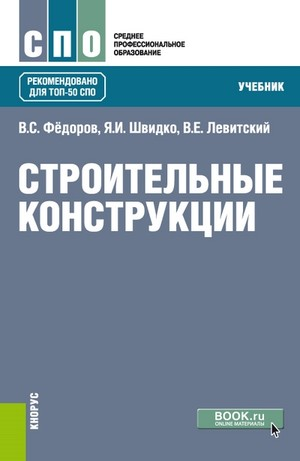 Федоров В. С. Строительные конструкции : учебник / В. С. Федоров, Я. И. Швидко, В. Е. Левитский. — Москва : КноРус, 2023. — 332 с. — (Среднее профессиональное образование).

Излагаются основы проектирования широко распространенных в практике строительства несущих конструкций промышленных и гражданских зданий и сооружений. Рассмотрены вопросы конструирования и расчета металлических, деревянных, железобетонных и каменных конструкций в зависимости от статической схемы работы: изгибаемые, сжатые, растянутые и т. д.
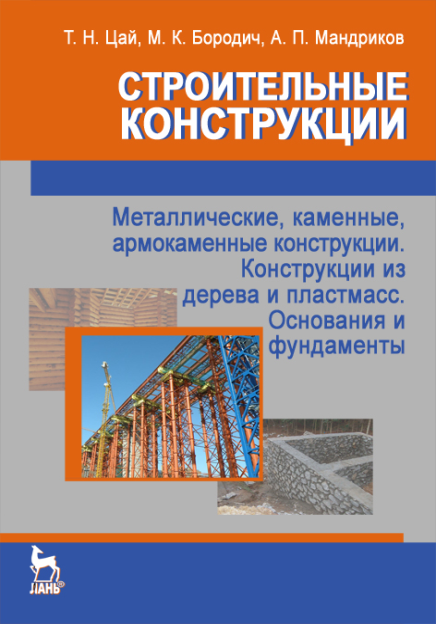 Цай Т. Н. Строительные конструкции. Металлические, каменные, армокаменные конструкции. Конструкции из дерева и пластмасс. Основания и фундаменты / Т. Н. Цай, М. К. Бородич, А. П. Мандриков. — 3-е пизд., стер. — Санкт-Петербург : Лань, 2022. — 656 с.: ил.

В учебнике рассмотрены основные вопросы проектирования и расчета строительных конструкций: металлических, каменных, деревянных и из синтетических материалов. Изложены основные положения проектирования и расчета оснований и фундаментов.
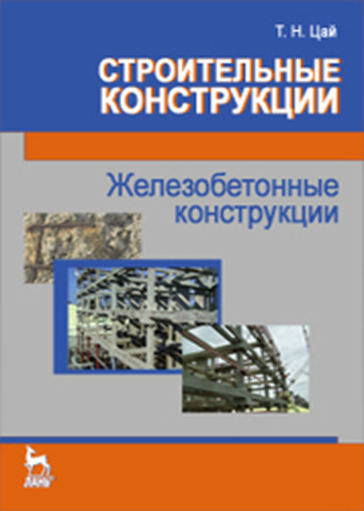 Цай Т. Н. 	Строительные конструкции. Железобетонные конструкции : учебник / Т. Н. Цай. — 3-е изд., стер. — Москва : Лань, 2022. — 464 с. 

В учебнике освещаются основы теории расчета и конструирования железобетонных конструкций. Рассматриваются сборные, монолитные, сборно-монолитные и предварительно наряженные железобетонные конструкции промышленных и гражданских зданий и сооружений. Приведены примеры расчета и конструирования. Учебник предназначен для студентов средних специальных учебных заведений, обучающихся по строительным специальностям.
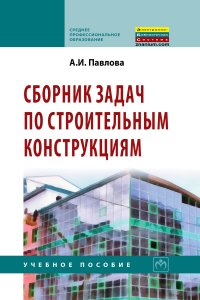 Павлова А. И. Сборник задач по строительным конструкциям : учебное пособие / А. И. Павлова. — Москва : НИЦ ИНФРА-М, 2019. — 143 с. — (Среднее профессиональное образование). 

В учебном пособии содержатся задачи по расчету конструкций, выполненных из металла, железобетона, дерева и др. Представлены примеры расчетов некоторых конструкций.
ПМ.02 
ОСУЩЕСТВЛЕНИЕ МЕРОПРИЯТИЙ ПО РЕАЛИЗАЦИИ ПРИНЯТЫХ ПРОЕКТНЫХ РЕШЕНИЙ
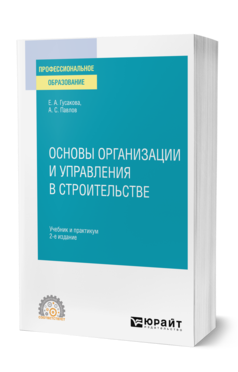 Гусакова Е. А.  Основы организации и управления в строительстве : учебник и практикум для СПО / Е. А. Гусакова, А. С. Павлов. — 2-е изд., перераб. и доп. — Москва : Издательство Юрайт, 2023. — 648 с. — (Профессиональное образование).

В курсе рассматриваются вопросы организации и управления, необходимые руководящему персоналу строительных и проектных фирм, служб заказчика, другим заинтересованным лицам. Подробно изучается организация основных этапов жизненного цикла строительного объекта от инвестиционного замысла до ликвидации. Курс снабжен перечнем компетенций, которыми должен овладеть студент, слушатель, контрольными вопросами и заданиями для повторения и уяснения качества восприятия материала. Приводятся рекомендации и вспомогательные данные по курсовому проектированию.
Гусакова Е. А. Основы организации и управления в строительстве в 2-х ч. Часть 1 : учебник и практикум для СПО / Е. А. Гусакова, А. С. Павлов. — Москва : Издательство Юрайт, 2020. — 258 с. — (Профессиональное образование).

Предлагаемый учебник посвящен основам управления строительством простых и сложных объектов на различных стадиях жизненного цикла, с точки зрения всех основных участников инвестиционного процесса: инвесторов, застройщиков, заказчиков, подрядчиков, проектировщиков. Показывается применение теории управления проектами к строительным процессам на стадиях планирования, проектирования, строительства. Рассматриваются вопросы подготовки и организации строительно-монтажных и проектно-изыскательских работ, организации строительных площадок гражданских и промышленных строек. Впервые целостно рассмотрена организация эксплуатации, ремонтов, реконструкции, консервации и прекращения эксплуатации зданий и сооружений.
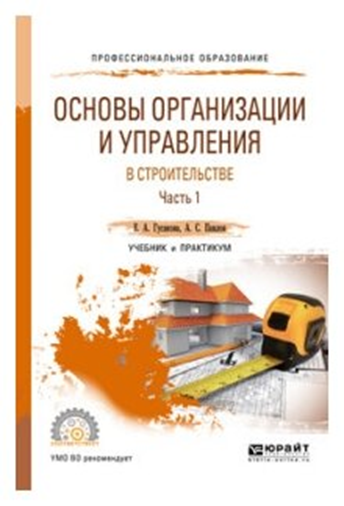 Гусакова Е. А. Основы организации и управления с строительстве в 2 ч. Ч. 2 : учебник и практикум для СПО / Е. А. Гусакова, А.С. Павлов. — Москва : Издательство Юрайт, 2020. — 318 с. —  (Профессиональное образование). 

Предлагаемый учебник посвящен основам управления строительством простых и сложных объектов на различных стадиях жизненного цикла, с точки зрения всех основных участников инвестиционного процесса: инвесторов, застройщиков, заказчиков, подрядчиков, проектировщиков. Показывается применение теории управления проектами к строительным процессам на стадиях планирования, проектирования, строительства. Рассматриваются вопросы подготовки и организации строительно-монтажных и проектно-изыскательских работ, организации строительных площадок гражданских и промышленных строек. Впервые целостно рассмотрена организация эксплуатации, ремонтов, реконструкции, консервации и прекращения эксплуатации зданий и сооружений.
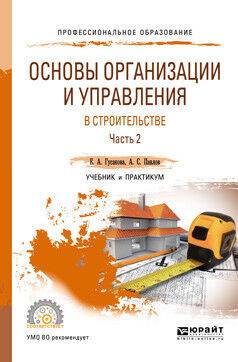 Опарин С. Г. Здания и сооружения. Архитектурно — строительное проектирование : учебник и практикум для СПО / С. Г. Опарин, А. А. Леонтьев. — Москва : Юрайт, 2023. — 283 с. — (Среднее профессиональное образование). 

В курсе впервые после принятия в России нового градостроительного законодательства системно изложены концепция, научные основы и методика архитектурно-строительного проектирования в его современном толковании. Раскрыта его роль в воплощении различных строительных проектов, обеспечении их конкурентоспособности, безопасности и экономической эффективности. Рассмотрены этапы проектной подготовки и принципы саморегулирования строительных организаций, особенности проектирования гражданских и промышленных зданий, состав и содержание проектной и рабочей документации, а также современные системы автоматизированного проектирования объектов, составления смет и сметных расчетов. Содержание курса отражает требования действующего законодательства, правовых и нормативно-технических документов, учитывает многолетний практический опыт авторов в области архитектурно-строительного проектирования и управления сложными инвестиционно-строительными проектами.
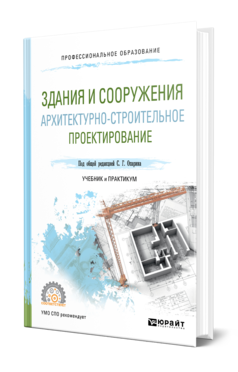 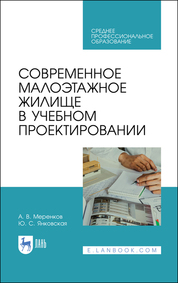 Меренков А. В. Современное малоэтажное жилище в учебном проектировании : учебное пособие для СПО / А. В. Меренков, Ю. С. Янковская. — 2-е изд., стер. — Санкт-Петербург : Лань, 2021. — 212 с. 

Пособие посвящено архитектурно-планировочному аспекту проектирования малоэтажного жилого дома. Освещает современные тенденции и их проявления в отечественной и зарубежной практике. Учебное пособие предназначено для студентов средних профессиональных учебных заведений, обучающихся по специальности «Архитектура».
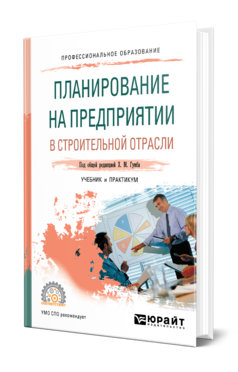 Планирование на предприятии в строительной отрасли : учебник и практикум для СПО  / под общей редакцией Х. М. Гумба. — Москва : Издательство Юрайт, 2023. — 253 с. — (Профессиональное образование). 

В учебнике систематизированы теоретические основы планирования на предприятии, обобщен отечественный опыт логического метода планирования материально-технического обеспечения, раскрыты основные этапы бизнес-планирования инвестиционно-строительного проекта. Приводятся разнообразные примеры планирования на предприятиях строительной отрасли: бизнес-планирование строительства жилого комплекса, планирование деятельности строительного предприятия, планирование производственной программы и бюджета строительного предприятия с учетом вероятностного фактора строительного производства и др.
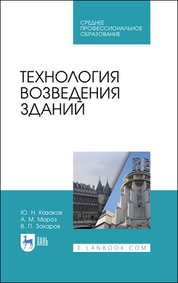 Казаков Ю. Н. Технология возведения зданий : учебное пособие для СПО / Ю. Н. Казаков, А. М. Мороз, В. П. Захаров. — 3-е изд., стер. — Санкт-Петербург : Лань, 2023. — 256 с. — (Среднее профессиональное образование).

Пособие содержит основные сведения об организации строительства, всех этапах строительных процессов и технологий, нормативной и проектной документации, технологии монтажа строительных конструкций, средствах механизации и автоматизации строительных работ, приемах выполнения монтажных операций, возведении зданий и сооружений из различных материалов. В книге изложены новые энергосберегающие, экономичные и высокоскоростные методы строительства в России.
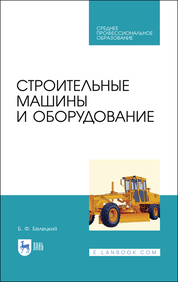 Белецкий Б. Ф. Строительные машины и оборудование : учебное пособие для СПО / Б. Ф. Белецкий. — 2-е изд., стер. — Санкт-Петербург : Лань, 2021. — 608 с. — (Среднее профессиональное образование).

В учебном пособии дано описание строительных машин и оборудования: машины для земляных, дорожных, свайных, бетонных и железобетонных работ, грузоподъемные машины и оборудование для монтажных работ. Даны рекомендации по выбору и комплектации машин для комплексной механизации строительства.
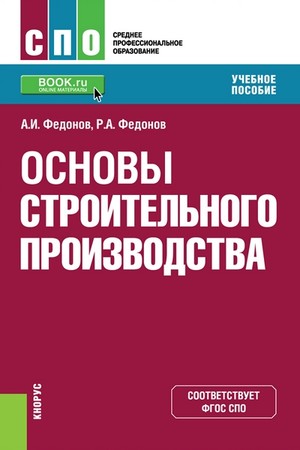 Федонов А. И. Основы строительного производства : учебное пособие / А. И. Федонов, Р. А. Федонов. — Москва : КноРус, 2023. — 316 с. — (Среднее профессиональное образование). 

Дает теоретические, правовые, технические знания в области строительного производства. Особое внимание обращено на внедрение эффективных орудий труда, материалов и технологических процессов, замену и модернизацию морально устаревших машин и агрегатов, создание систем машин для комплексной механизации и автоматизации тяжелых и трудоемких производственных процессов.
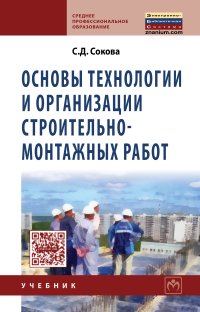 Сокова С. Д. Основы технологии и организации строительно-монтажных работ : учебник / С. Д. Сокова. — Москва : НИЦ ИНФРА-М, 2021. — 208 с. — (Среднее профессиональное образование).

В учебнике изложены основы технологии и организации производства общестроительных, монтажных и специальных работ, выполняемых при прокладке сетей и возведении зданий и сооружений различного назначения, освещены способы открытой и закрытой прокладки трубопроводов, устройства переходов через различные препятствия, монтажа зданий, сооружений и технологического оборудования. Рассмотрена специфика производства работ в зимнее время, а также в особых природных и климатических условиях.
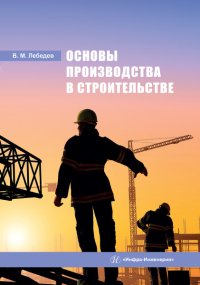 Лебедев В. М. Основы производства в строительстве : учебное пособие / В. М. Лебедев. — Москва ; Вологда : Инфра-Инженерия, 2021. — 248 с. 

Приведены сведения об основах строительного производства. Рассмотрены технологические процессы проведения общестроительных и монтажных работ с обеспечением требований охраны труда и окружающей среды. Освещены состав и содержание проектов организации строительства и проектов производства работ. Изложена методика проектирования технологических карт, строительных генеральных планов, календарных и сетевых графиков, приведена терминология.
ПМ.03 
ВЫПОЛНЕНИЕ РАБОТ ПО ОДНОЙ ИЛИ НЕСКОЛЬКИМ ПРОФЕССИЯМ, ДОЛЖНОСТЯМ СЛУЖАЩИХ
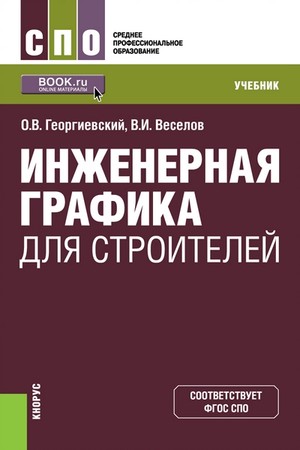 Георгиевский О. В. Инженерная графика для строителей : учебник / О. В. Георгиевский. — Москва : Кнорус, 2022. — 220 с. — (Среднее профессиональное образование).

Изложена методика инженерного и строительного черчения, приведены приемы построения некоторых наглядных изображений. Указаны единые современные требования стандартов СПДС и ЕСКД по содержанию и графическому оформлению архитектурно-строительных чертежей зданий. Даны сведения о необходимых инструментах и приспособлениях, облегчающих выполнение чертежей. Курс инженерной графики рассматривается применительно ко всем группам строительных специальностей.
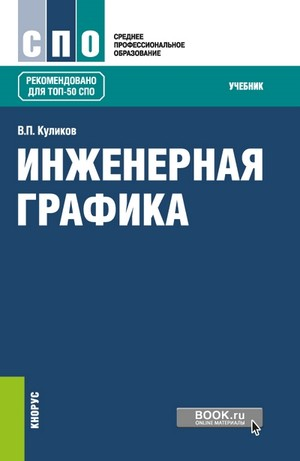 Куликов В. П. Инженерная графика : учебник / В.П. Куликов. — Москва : КноРус, 2023. — 284 с. — (Среднее профессиональное образование). 

Учебник охватывает все темы, предусмотренные программой курса «Инженерная графика». Особенность учебника состоит в том, что теоретический материал сочетается с практическими примерами из области машиностроения и правилами выполнения конструкторских документов, отраженных в стандартах. Учебный материал оформлен как текстовый конструкторский документ по стандартам ЕСКД.
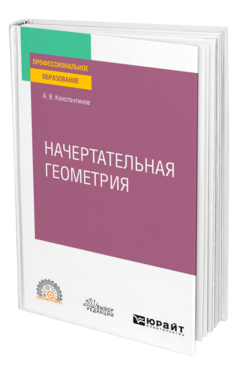 Константинов А. В.  Начертательная геометрия : учебное пособие для СПО / А. В. Константинов. — Москва : Издательство Юрайт, 2023. — 389 с. — (Профессиональное образование). 

Учебный материал объясняется очень подробно, в виде лекций-рассказов, с большим количеством примеров, иллюстраций. Автор поставил цель по возможности сократить математические выкладки, доказательства, формулы и рассказать содержание предмета так, чтобы оно могло быть понято учащимися гуманитарных специальностей, не имеющих углубленной математической подготовки.
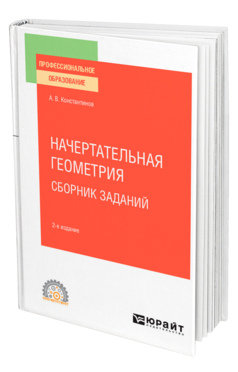 Константинов А. В.  Начертательная геометрия. Сборник заданий : учебное пособие для СПО / А. В. Константинов. — 2-е изд., испр. и доп. — Москва : Издательство Юрайт, 2023. — 623 с. — (Профессиональное образование). 

Вашему вниманию предлагается сборник индивидуальных заданий по начертательной геометрии, содержащий 25 вариантов с 12 заданиями в каждом. Графические условия задач размещены на страницах таким образом, что позволяют решать задачи непосредственно в книге, превращая ее в рабочую тетрадь, или на ксерокопиях заданий. Издание отражает основные темы курса «Ортогональные проекции».
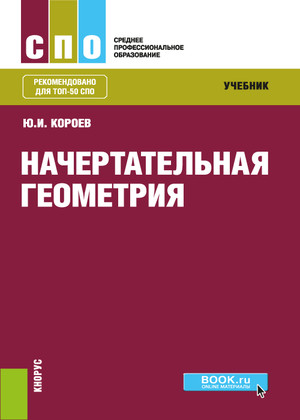 Короев Ю. И. Начертательная геометрия : учебник / Ю. И. Короев. — Москва : КноРус, 2023. — 422 с. — (Среднее профессиональное образование). 

Изложены теоретические основы и практическое приложение методов изображений, которые применяются в архитектурном проектировании: ортогональные проекции, аксонометрия, перспектива и приемы построения теней в этих проекциях. Содержит вопросы для самопроверки и задачи с примерами решений.
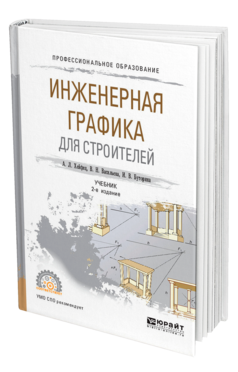 Хейфец А. Л.  Инженерная графика для строителей : учебник для СПО / А. Л. Хейфец, В. Н. Васильева, И. В. Буторина. — 2-е изд., перераб. и доп. — Москва : Издательство Юрайт, 2023. — 258 с. — (Профессиональное образование). 

Приведены теоретические и практические основы построения строительных чертежей. Наряду с традиционными 2D-методами проектирования и построения чертежа большое внимание уделено современным 3D-технологиям и методам. Учебник ориентирован на пакет AutoCAD как наиболее распространенный, универсальный, имеющий мировой уровень графический редактор, широко применяемый в строительном проектировании. Учебник включает теоретический материал, практические рекомендации и примеры для освоения трех разделов курса инженерной графики: перспективы и тени, строительные чертежи гражданского здания, модель и чертеж металлоконструкции фермы.13
Вышнепольский И. С.  Техническое черчение : учебник для СПО / И. С. Вышнепольский. — 10-е изд., перераб. и доп. — Москва : Издательство Юрайт, 2022. — 319 с. — (Профессиональное образование). 

В учебнике изложены основы геометрического и проекционного черчения, рассмотрены вопросы выполнения и чтения машиностроительных чертежей и схем. Издание содержит краткое изложение теории и упражнения по основным вопросам технического черчения: оформлению чертежей, геометрическим построениям, выполнению и чтению чертежей в системе прямоугольных и аксонометрических проекций, по сечениям и разрезам, по всем вопросам рабочих чертежей и эскизов деталей, изображению и обозначению резьб, правилам вычерчивания зубчатых колес и других изделий, по сборочным чертежам и схемам. Учебник неоднократно издавался не только на русском, но и на многих иностранных языках. При переиздании в учебник вносились изменения, связанные с изменением стандартов Единой системы конструкторской документации (ЕСКД), перерабатывались отдельные параграфы, поэтому учебник соответствует современным требованиям и является одним из лучших среди подобных.
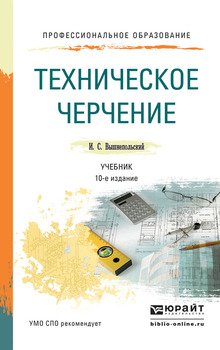 Георгиевский О. В. Начертательная геометрия и инженерная графика (для технических направлений подготовки) : учебник / О. В. Георгиевский, В. И. Веселов, Г. И. Ничуговский. — Москва : КноРус, 2021. — 280 с. 

Рассмотрены различные способы преобразования эпюра, приводятся многочисленные примеры решения позиционных и метрических задач. Даются сведения о видах изделий и конструкторских документов, классификации резьб, крепежных деталях, изображениях на чертежах зубчатых передач, разъемных и неразъемных соединений деталей. Представлены общие сведения о редукторах. Приведена последовательность выполнения рабочих чертежей деталей по сборочному чертежу. Даны примеры оформления планов, фасадов и разрезов зданий, условные графические обозначения и изображения строительных генеральных планов и транспортных сооружений.
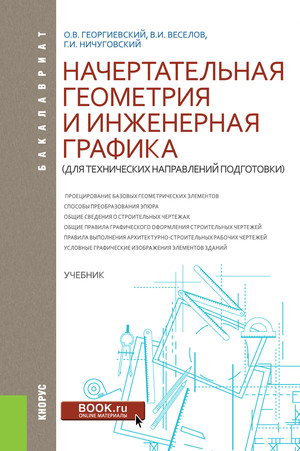 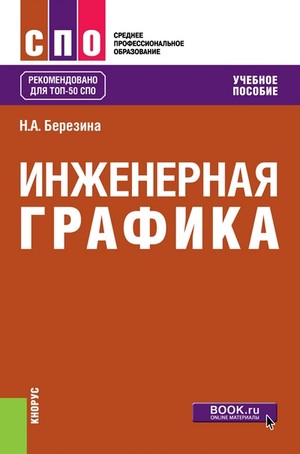 Березина Н. А. Инженерная графика : учебное пособие / Н. А. Березина. — Москва : Альфа-М, НИЦ ИНФРА-М, 2022. — 271 с. — (Среднее профессиональное образование). 

Рассматриваются вопросы графического оформления чертежей, схем и печатных плат, даются основы начертательной геометрии, проекционного, технического и строительного черчения.
Чекмарев  А. А. Начертательная геометрия : учебник для СПО / А. А. Чекмарев. — 2-е изд., испр. и доп. — Москва : Издательство Юрайт, 2023. — 147 с. 

Потребность в изображениях пространственных предметов на плоскости возникла в связи с решением различных практических вопросов (например, строительство зданий и других инженерных сооружений, развитие живописи и архитектуры, техники и т. п.). Особенно большое значение имеют чертежи, получаемые проектированием (проецированием) данной фигуры на плоскость (проекционные чертежи). Предметом начертательной геометрии является изложение и обоснование способов построения изображений пространственных форм на плоскости и способов решения задач геометрического характера по заданным изображениям этих форм. Изображения, построенные по правилам, изучаемым в начертательной геометрии, позволяют представить мысленно форму предметов и их взаимное расположение в пространстве, определить их размеры, исследовать геометрические свойства, присущие изображаемому предмету.
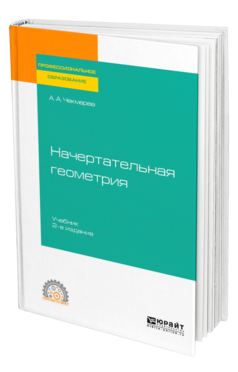